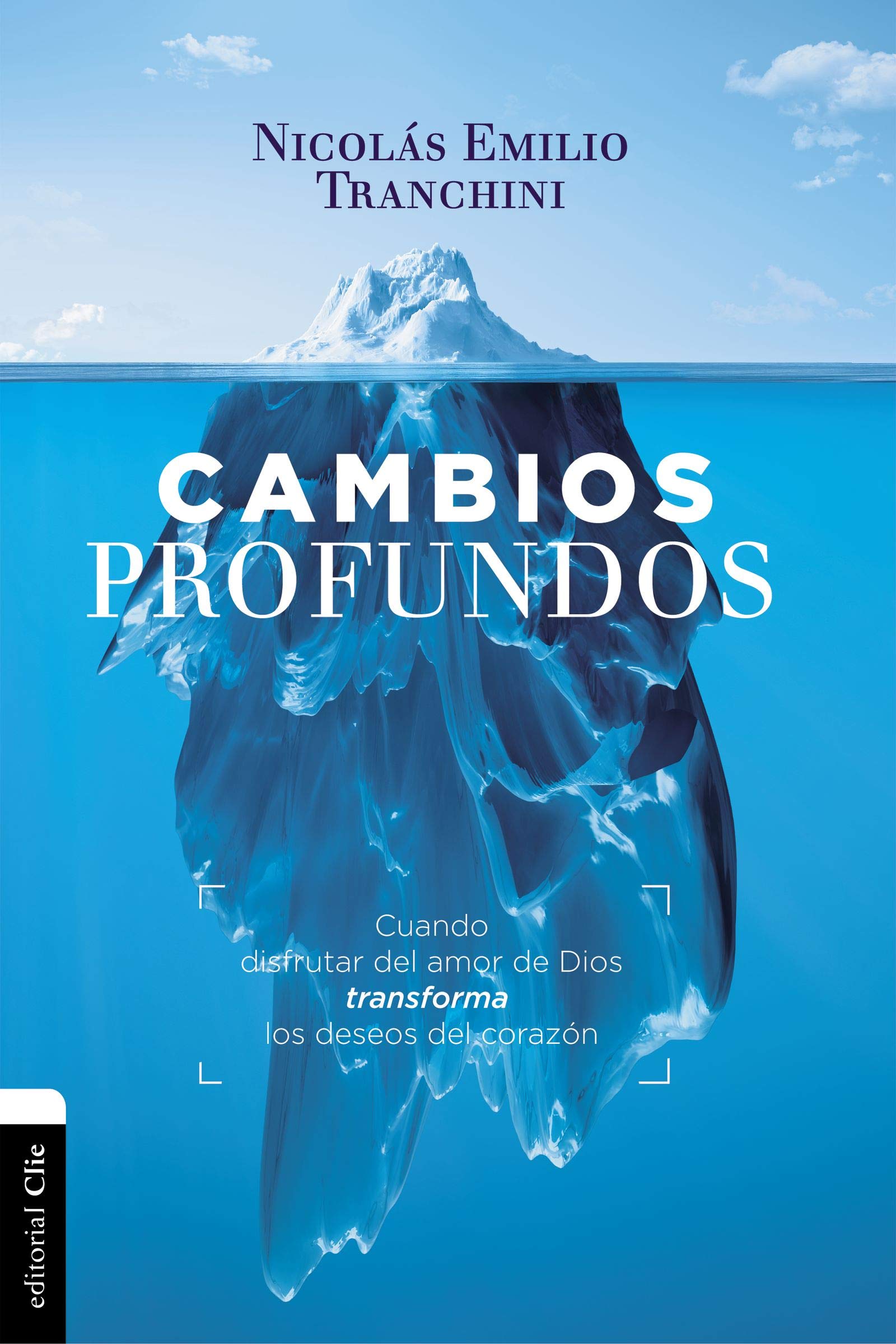 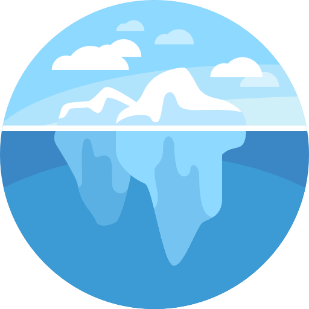 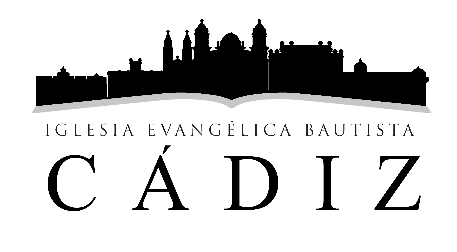 CURSO DE 
CONSEJERÍA BÍBLICA
Pastor Moisés Peinado
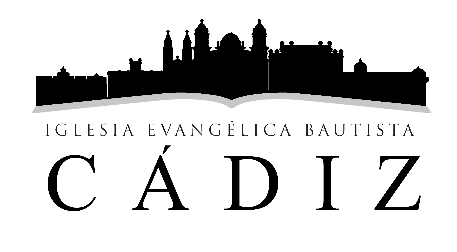 TERCERA PARTE
¿Cuáles son los resultados de un 
CAMBIO PROFUNDO?
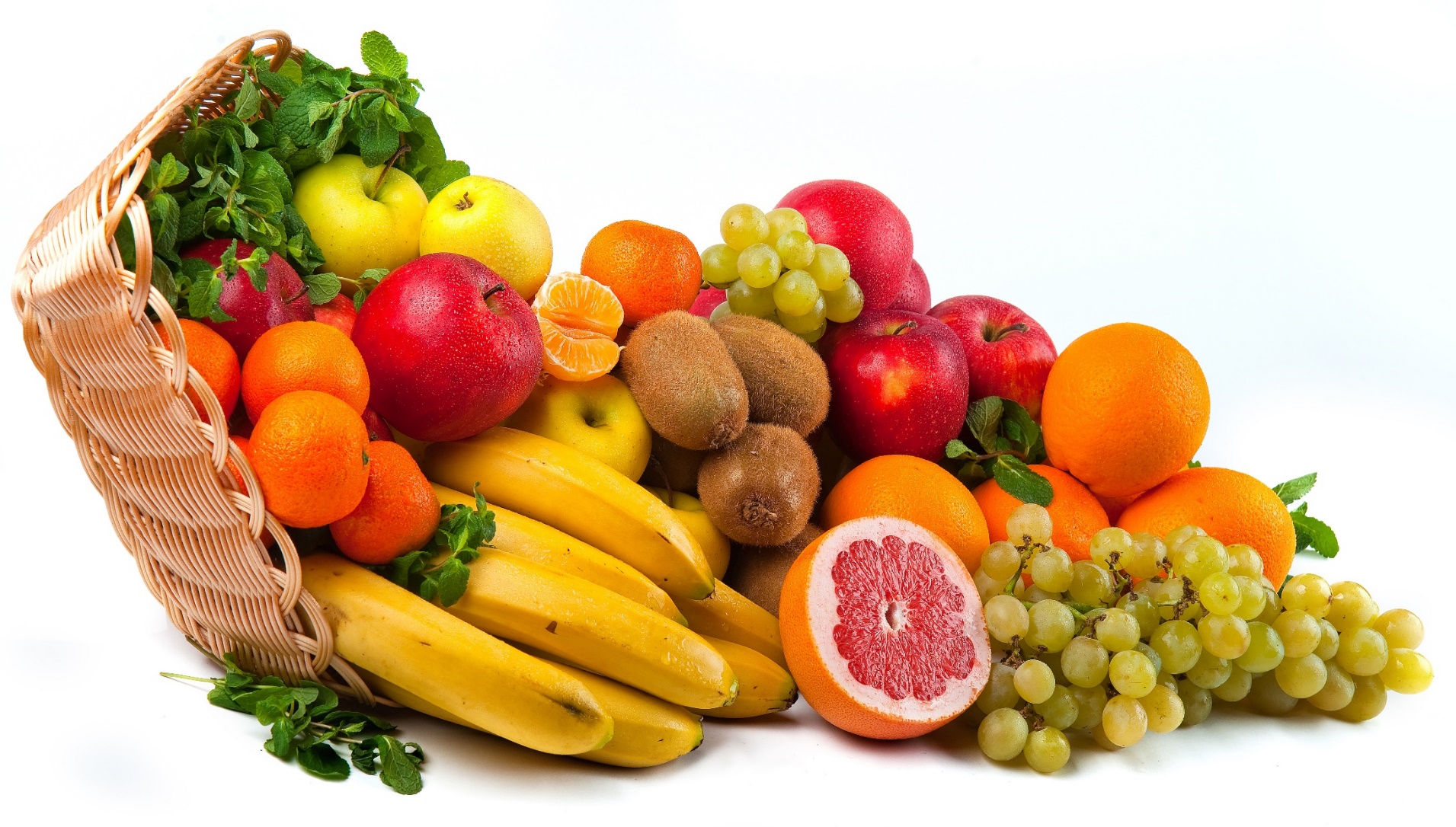 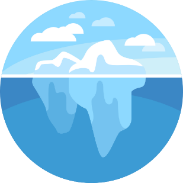 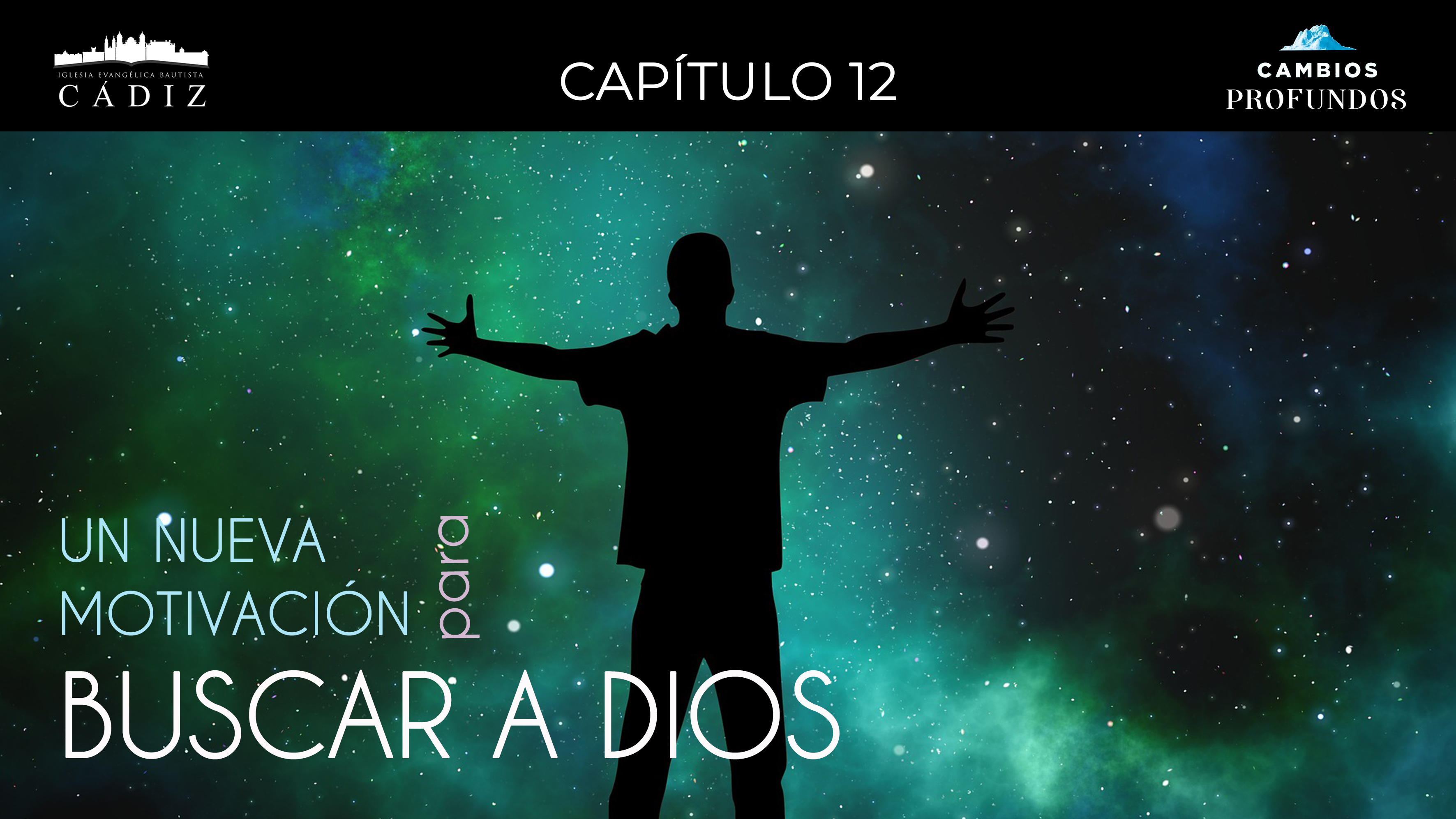 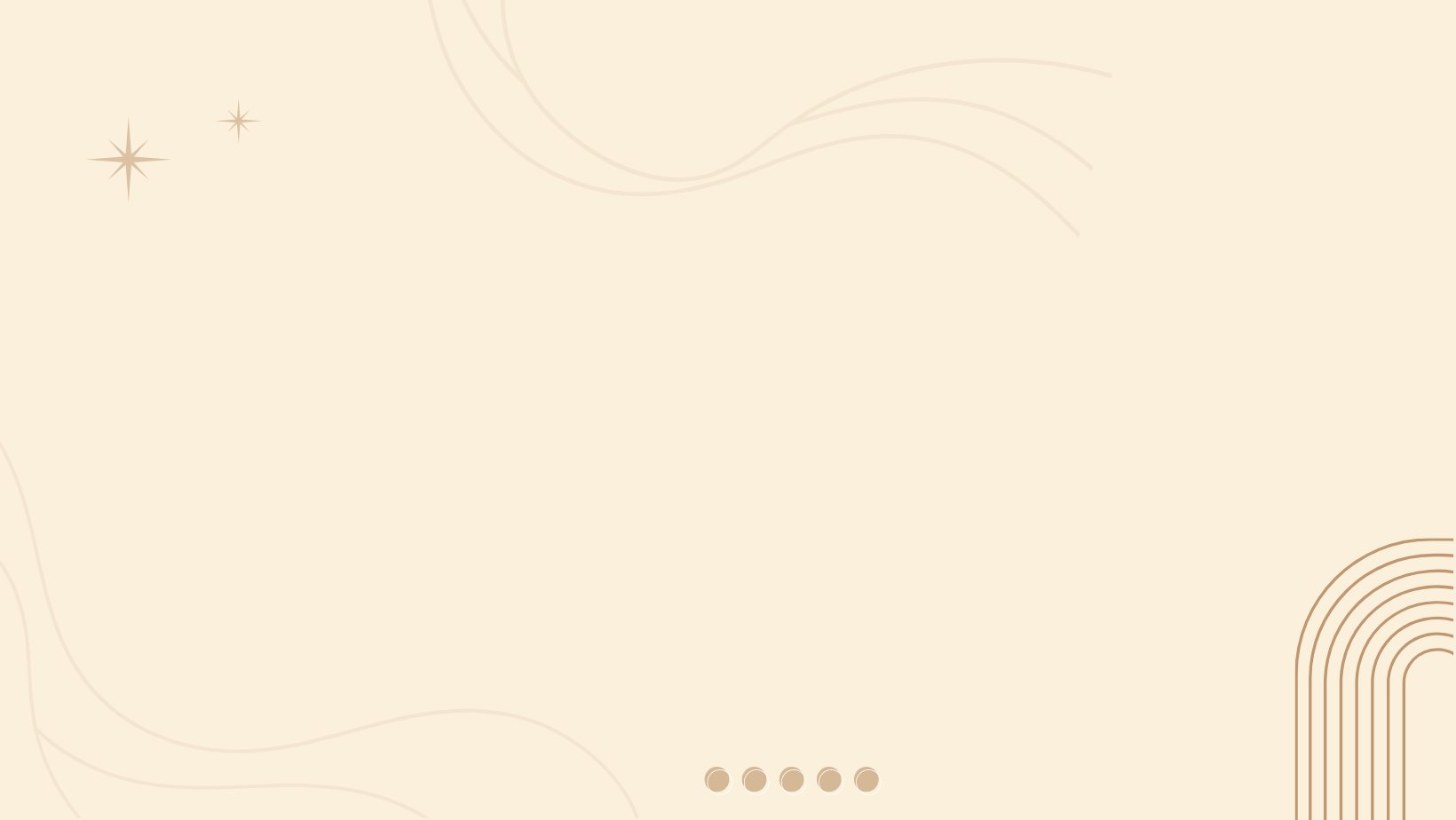 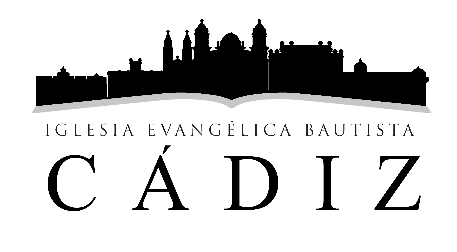 Todos tenemos 
la inclinación de buscar a Dios para intentar ser aceptados por él, 
para sentirnos bien 
con nosotros mismos 
o probar nuestro valor.
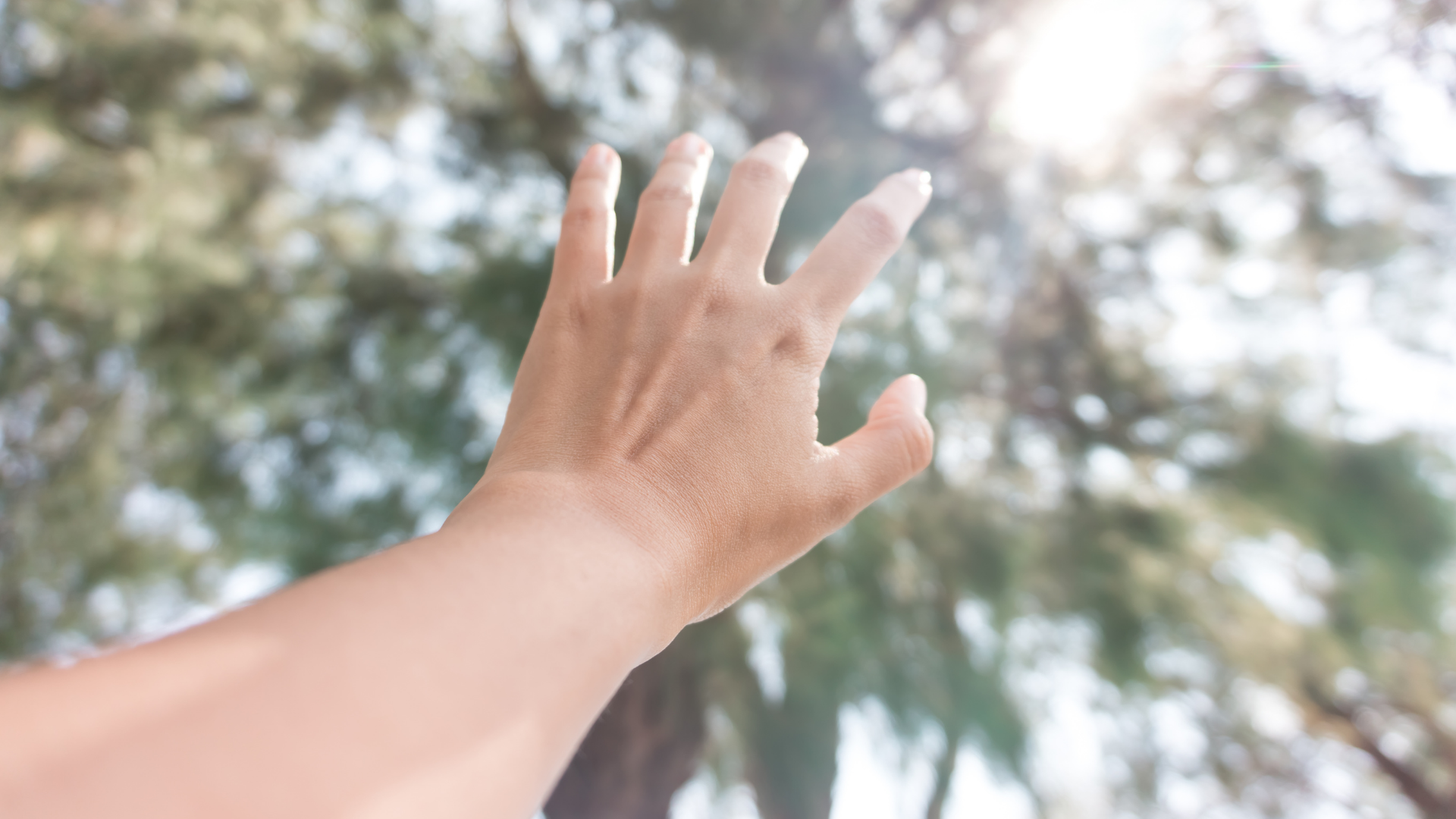 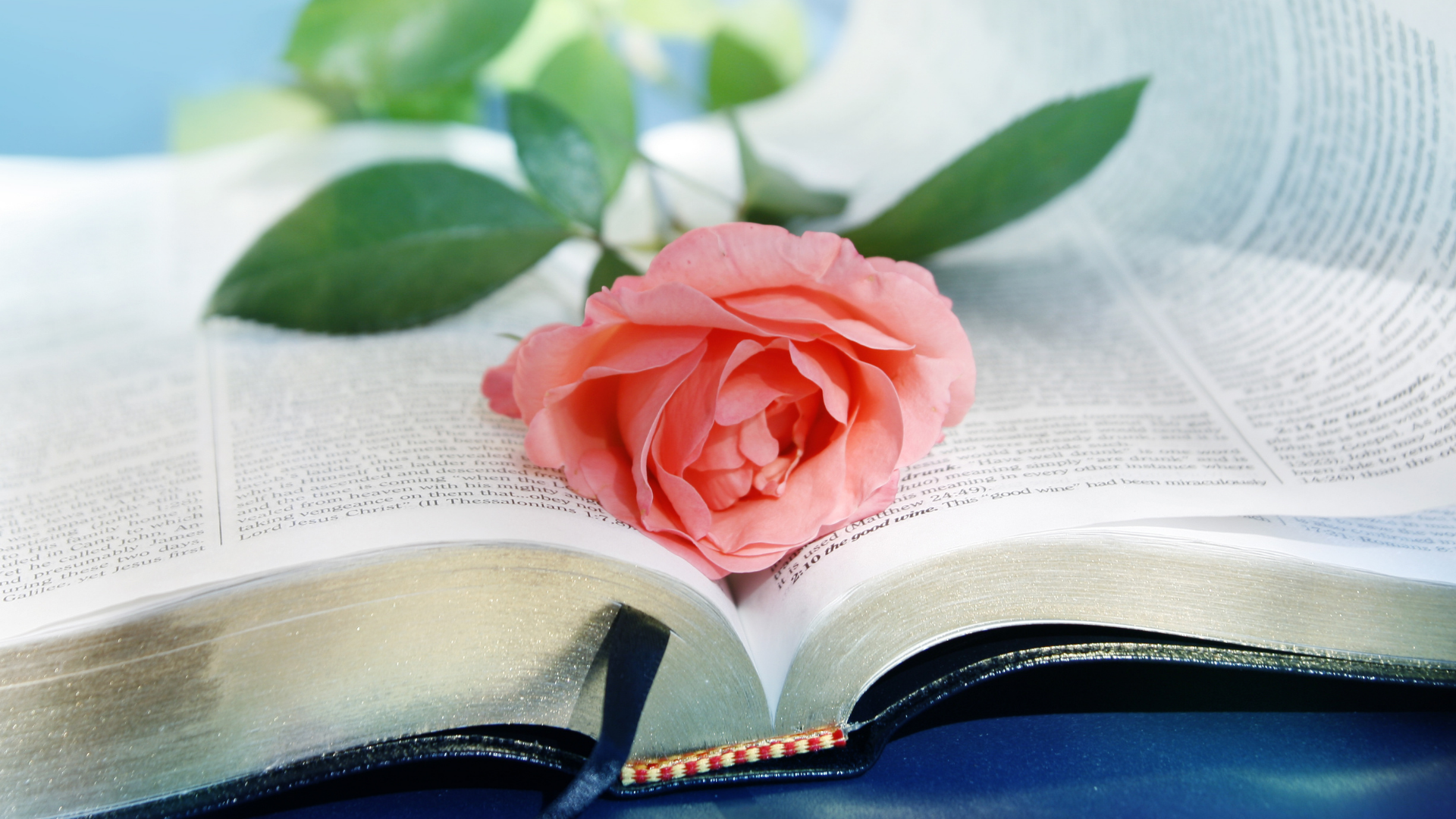 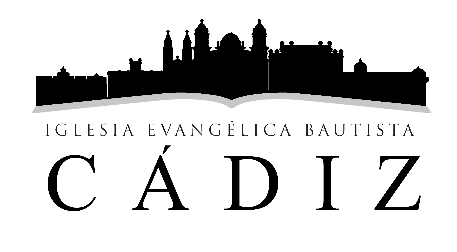 ¿Me estoy acercando a Dios como resultado de que soy amado por Dios o me estoy acercando a Dios para ser amado por él?
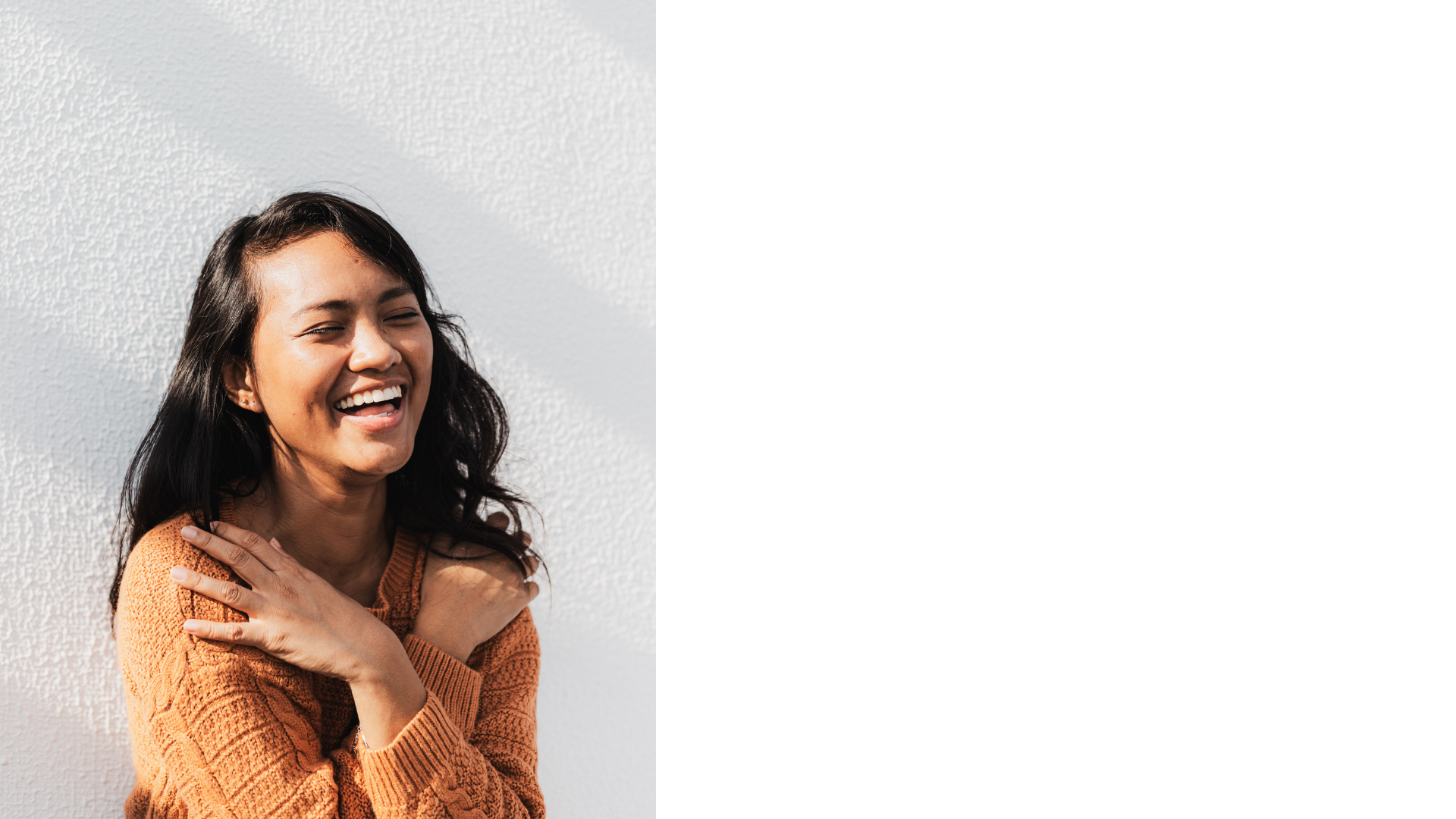 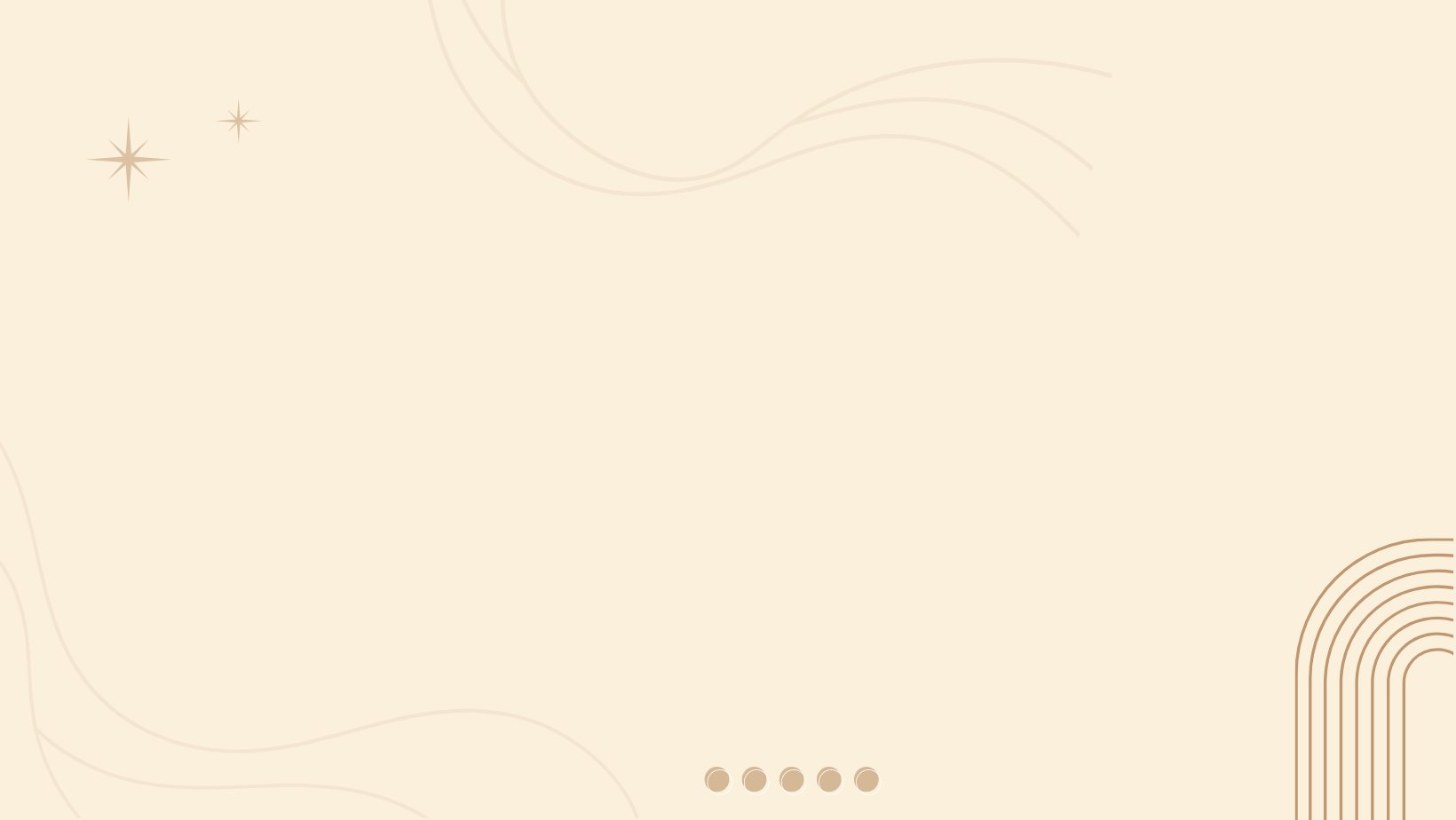 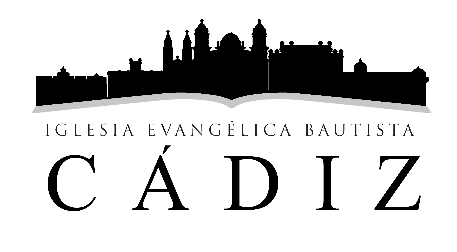 ¿Estás contento 
cuando buscas a Dios 
o estás contento cuando percibes 
su amor por ti?
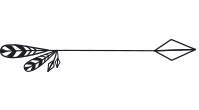 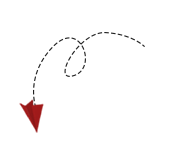 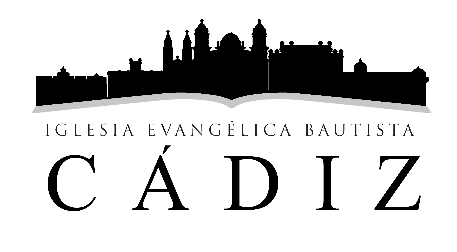 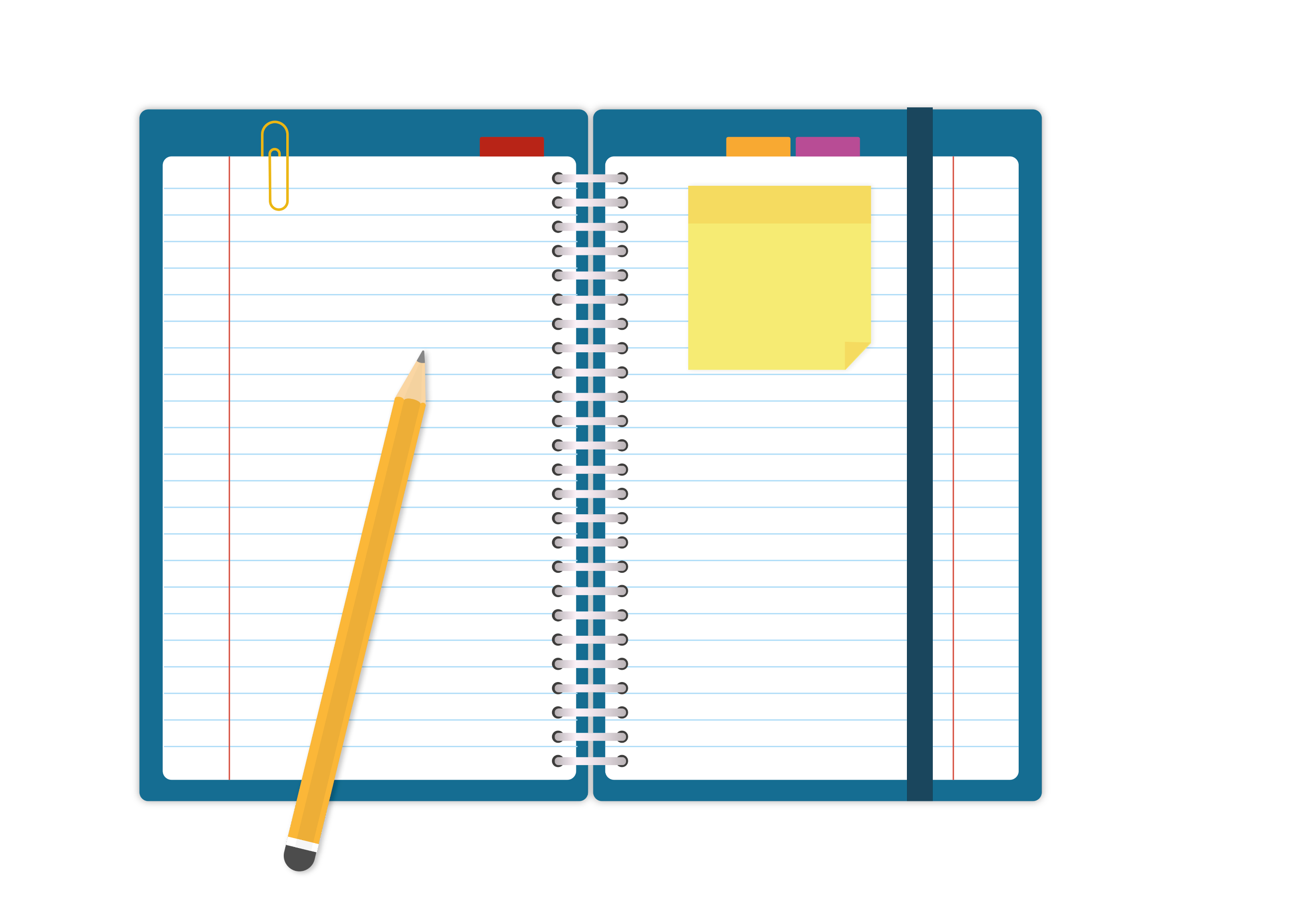 Los medios 
que Dios usa 
para cambiarme
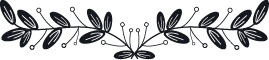 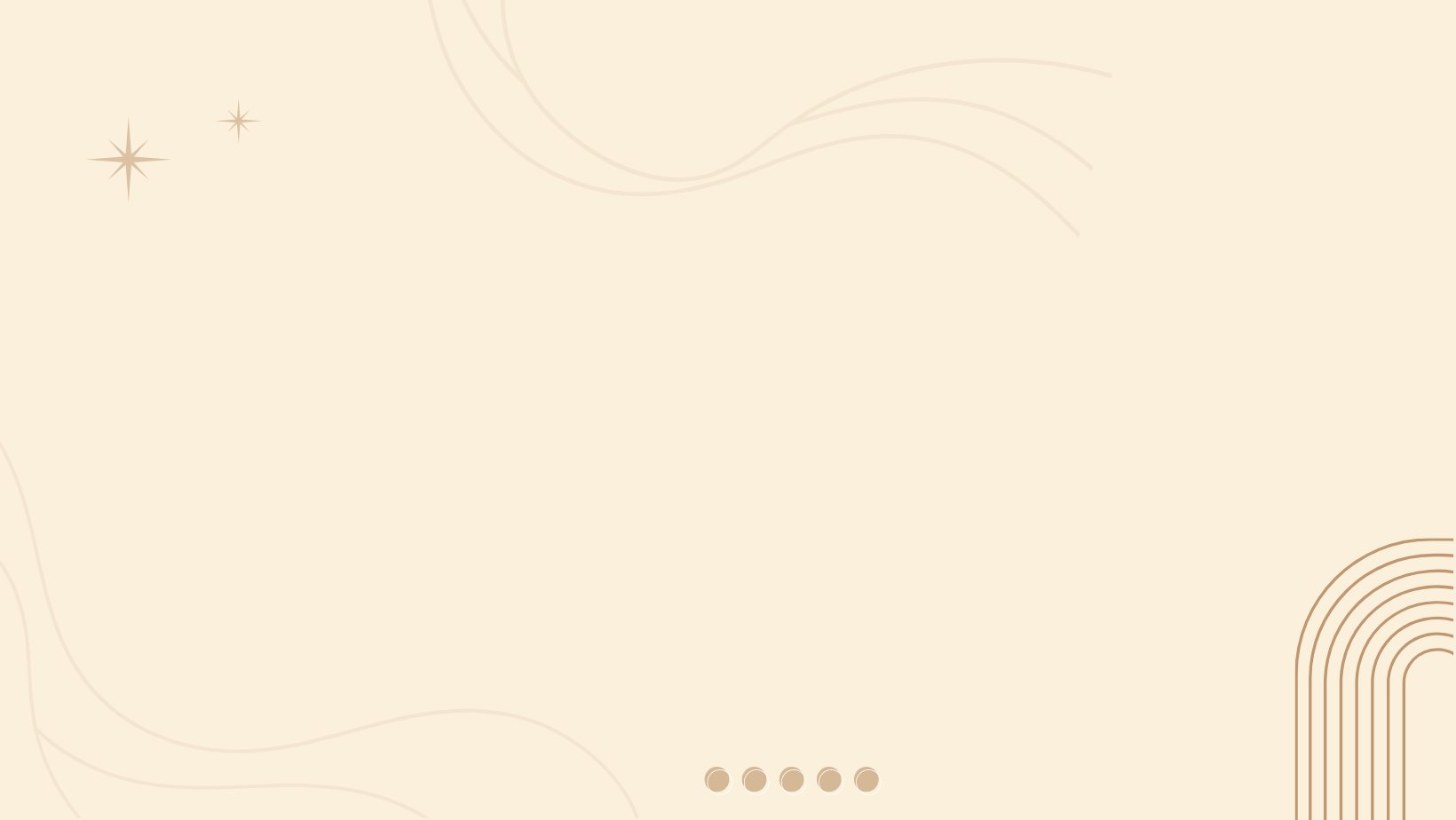 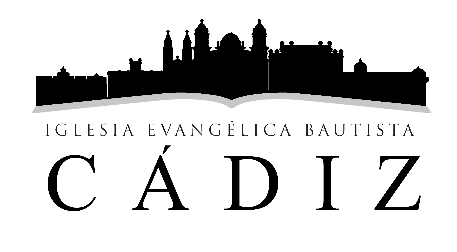 LAS DISCIPLINAS ESPIRITUALES
La Meditación // La oración 
La lectura de la Biblia y libros cristianos 
El ayuno // Escuchar predicaciones 
La confesión // el evangelismo
El retiro // el servicio 
La adoración // La memorización 
El diario personal // El discipulado
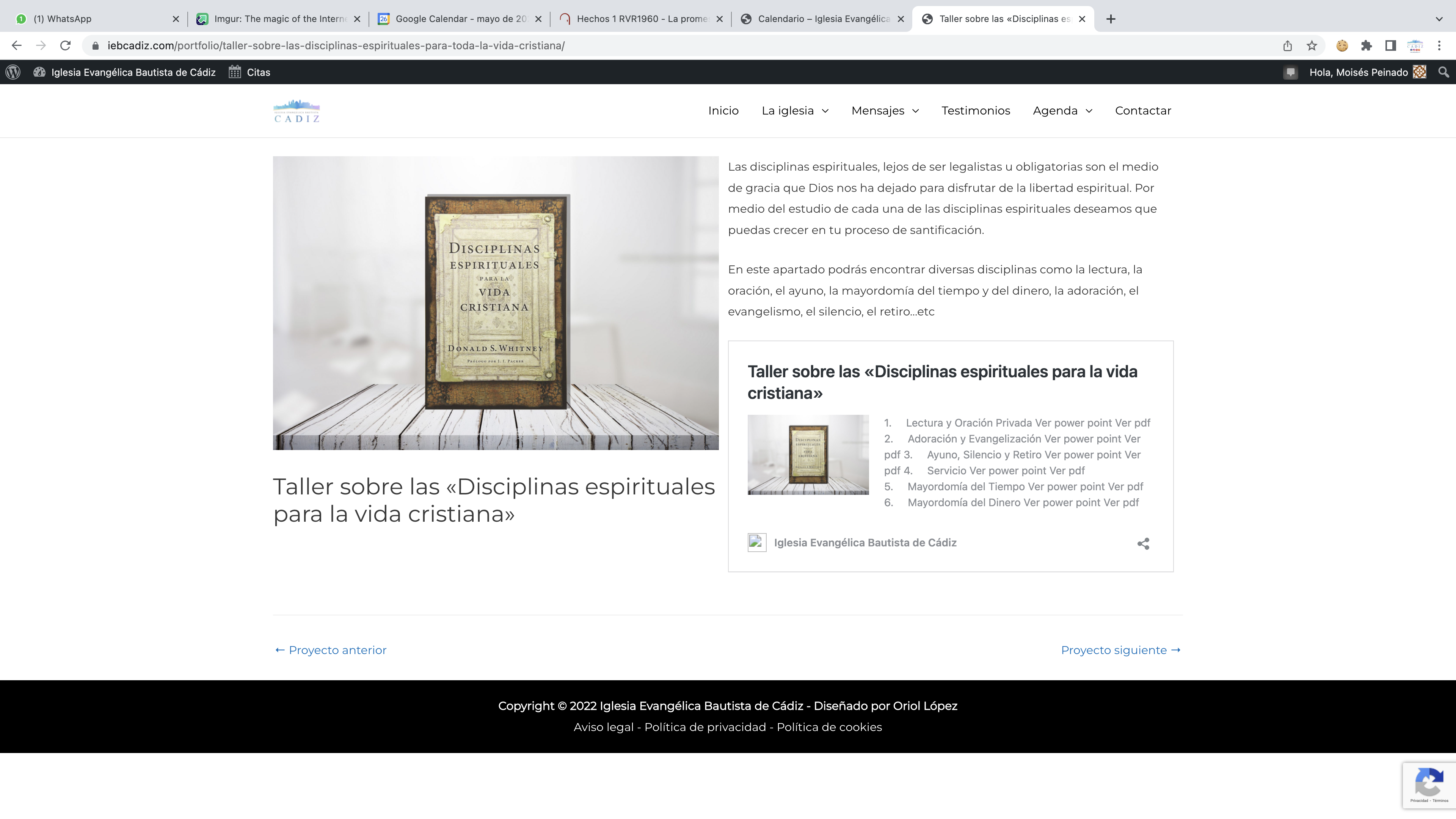 www.iebcadiz.com
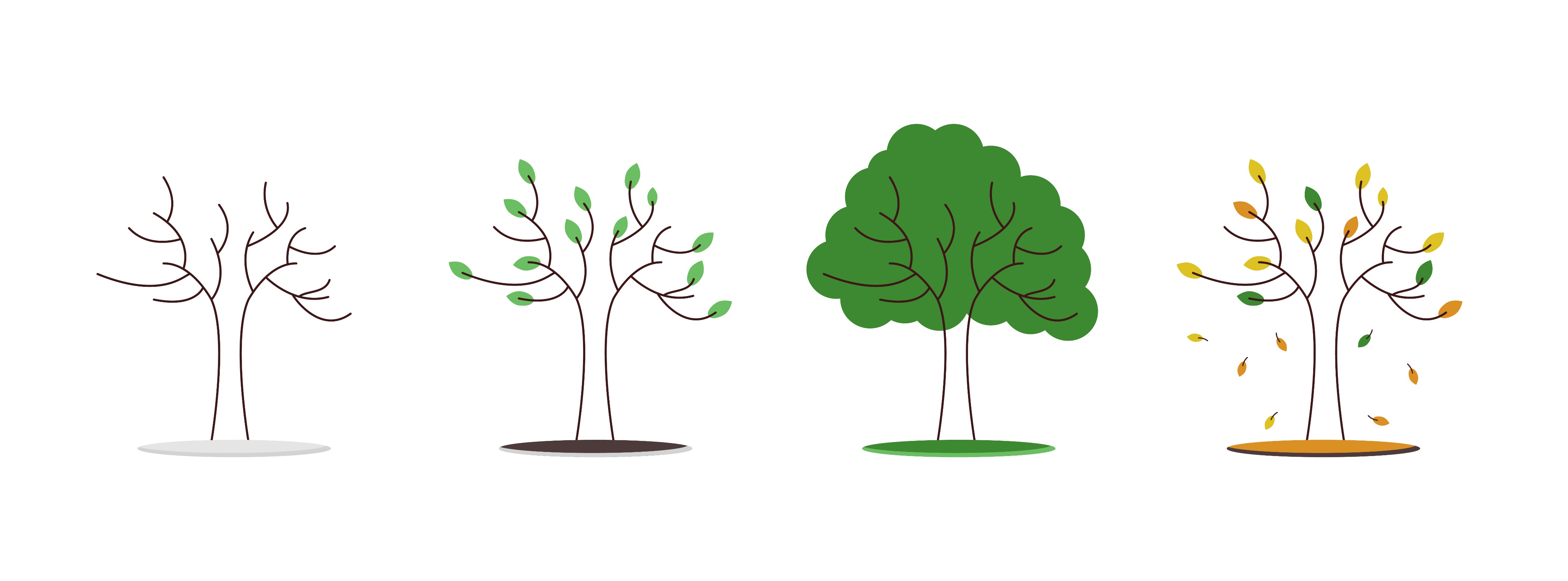 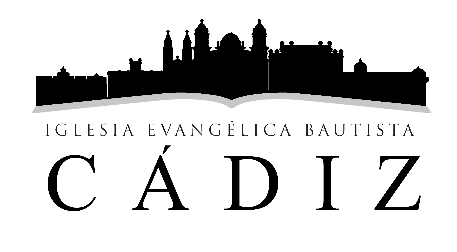 Nadie cambia por causa 
de las disciplinas espirituales, 
pero nadie cambia sin hacer uso de ellas.
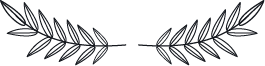 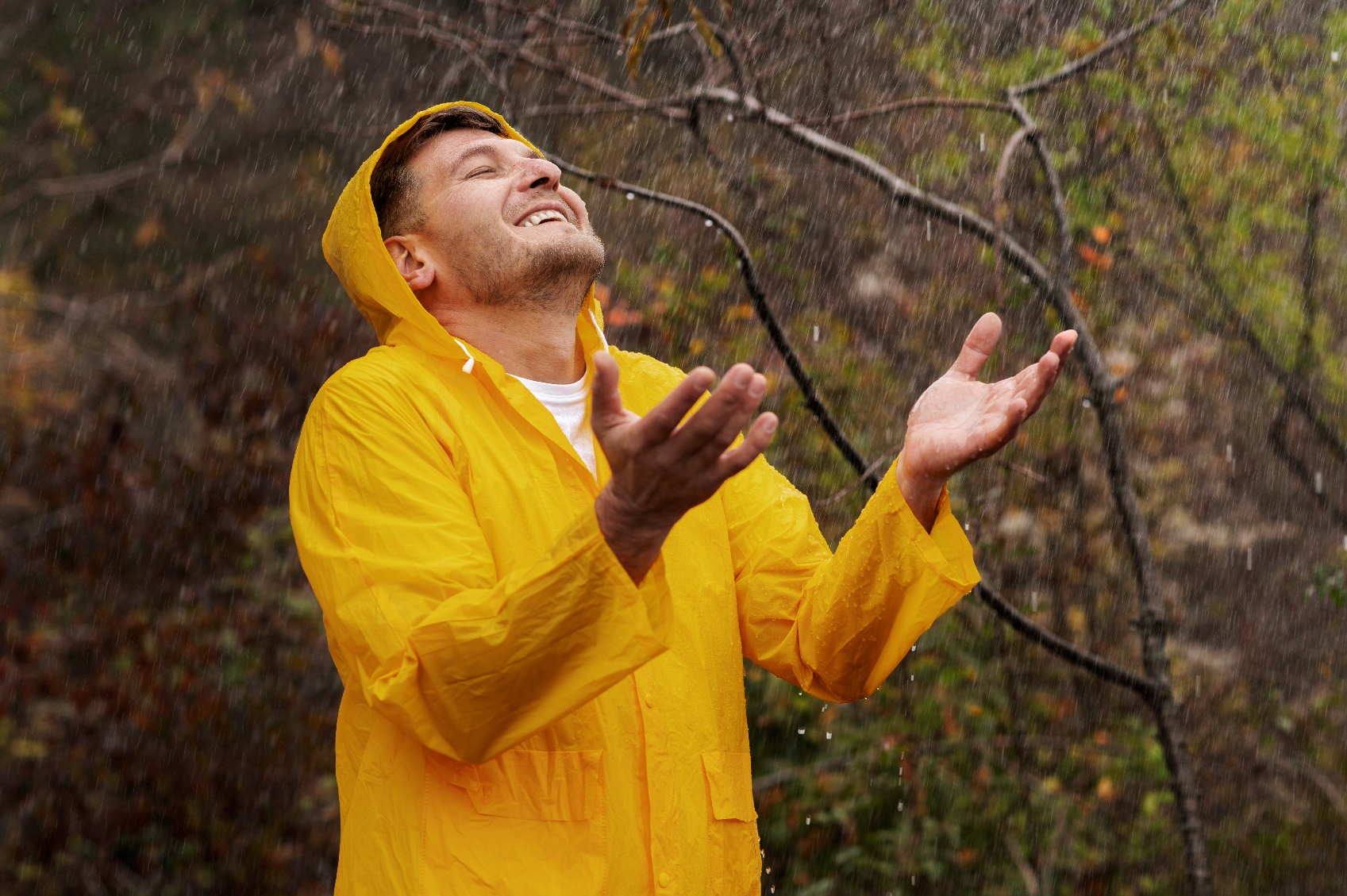 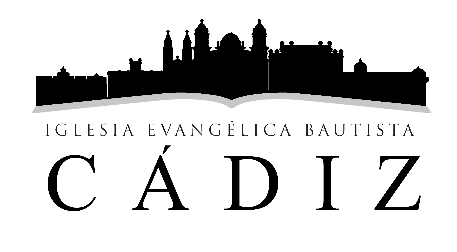 ¡TU ERES RESPONSABLE POR CAMBIAR!
Sí, tú no puedes cambiar lo que amas, pero tú sí puedes exponer tu corazón 
a Aquel que puede hacerlo.
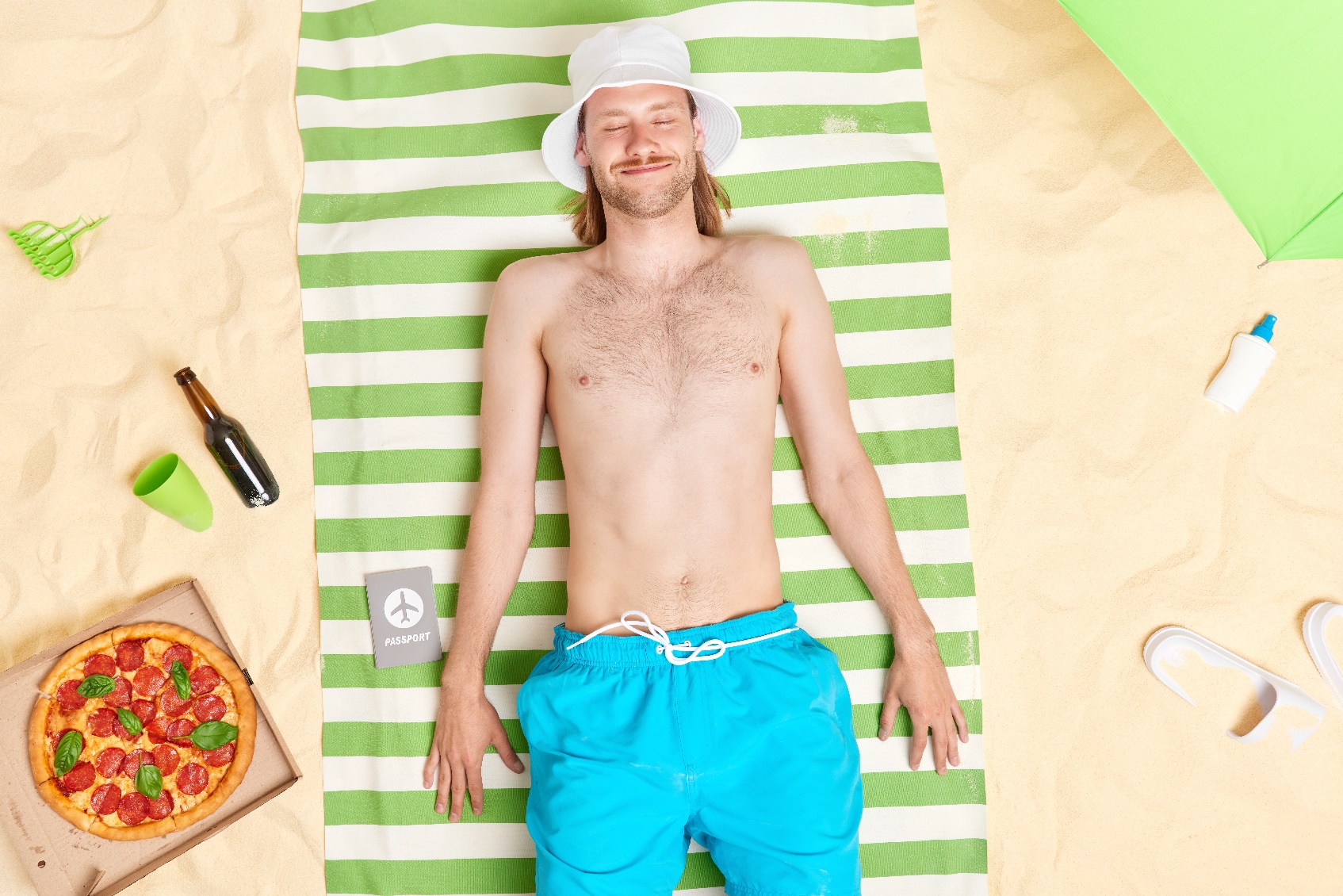 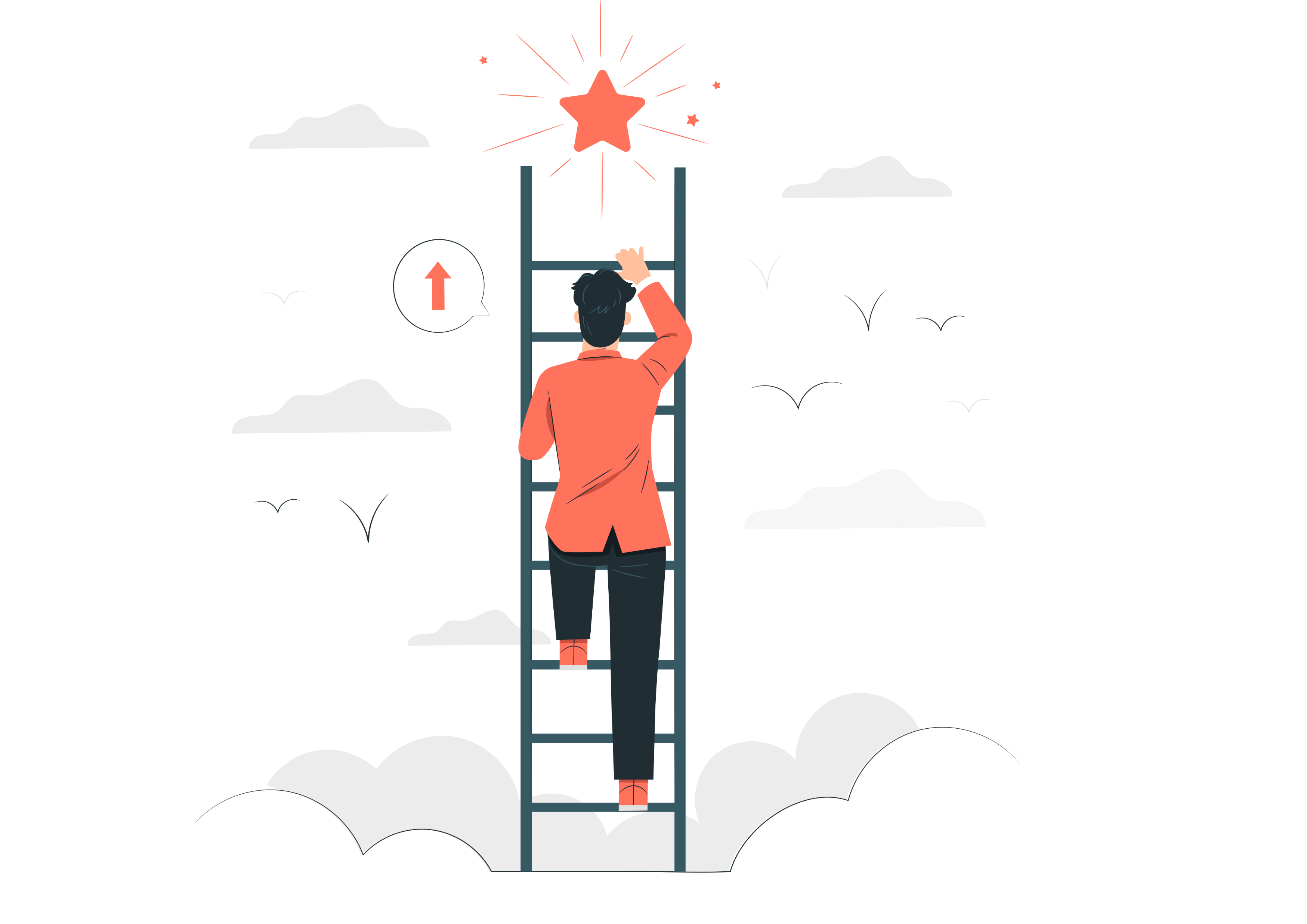 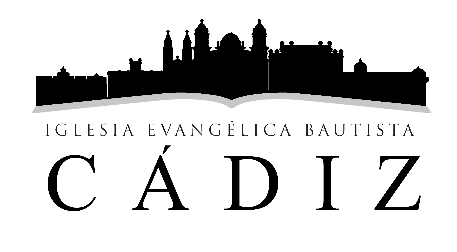 «Las disciplinas 
son el medio que Dios utiliza para recuperar, renovar 
y aumentar 
el gozo y el aprecio de 
CRISTO»
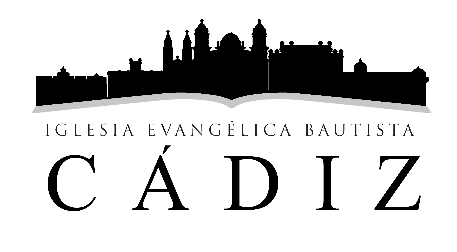 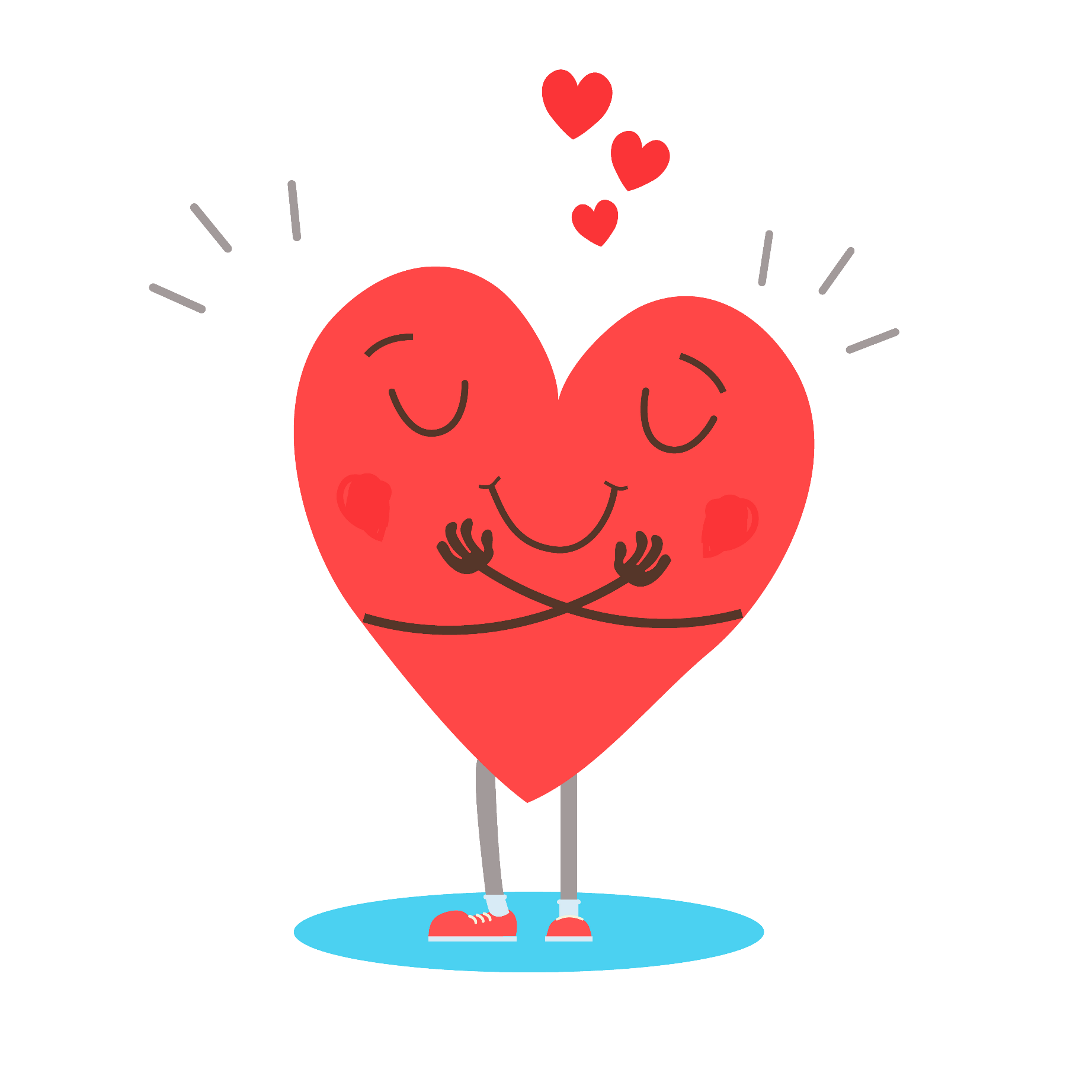 Mi deber más importante es PROTEGER MI CORAZÓN 
de todo aquello que pueda mitigar mi apetito por Dios 
y EXPONER MI CORAZÓN 
a todo aquello que pueda aumentar mi hambre por él.
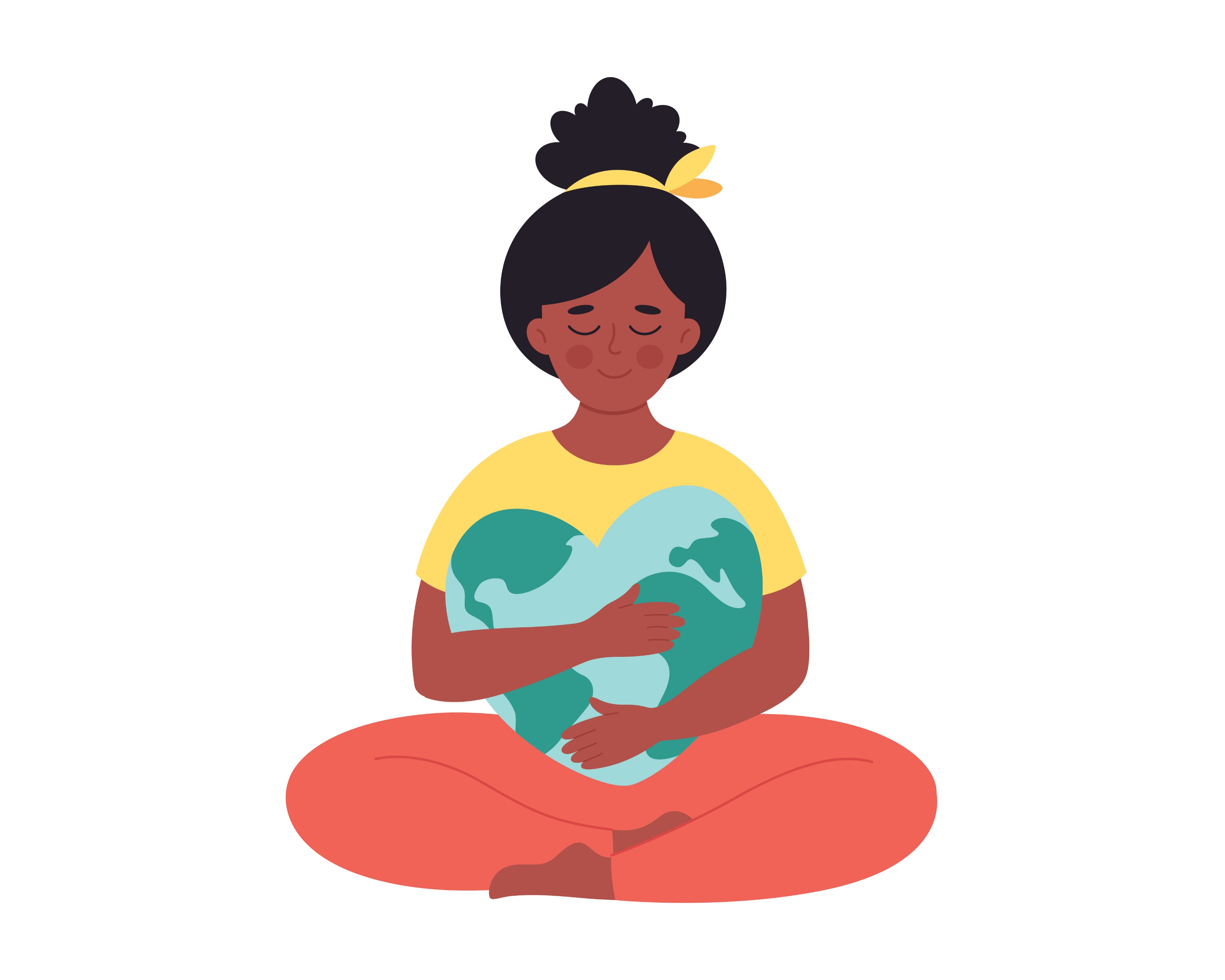 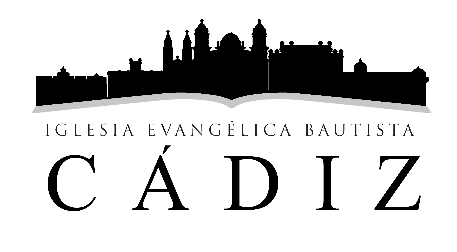 Protegiendo 
EL CORAZÓN
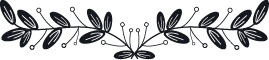 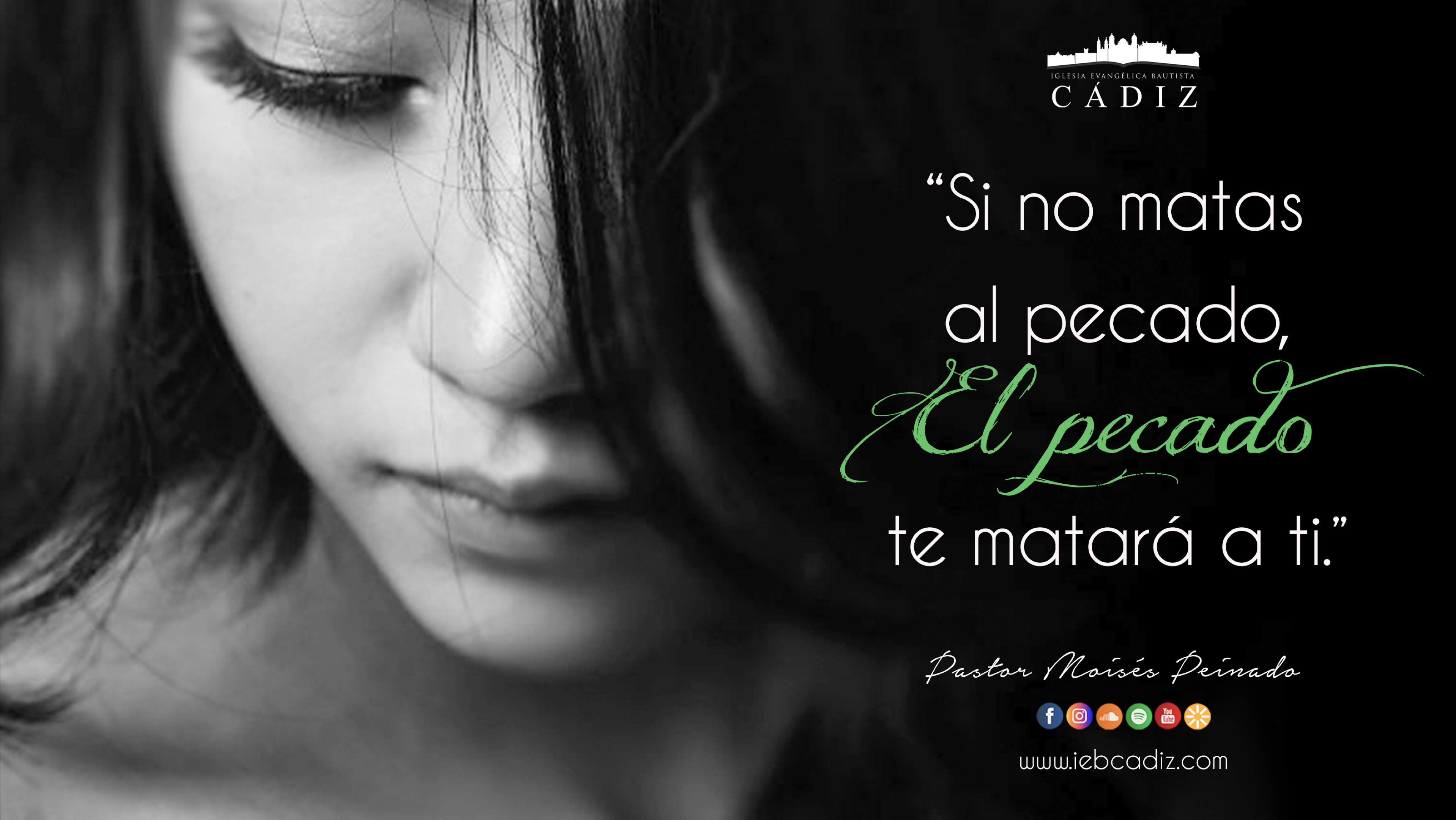 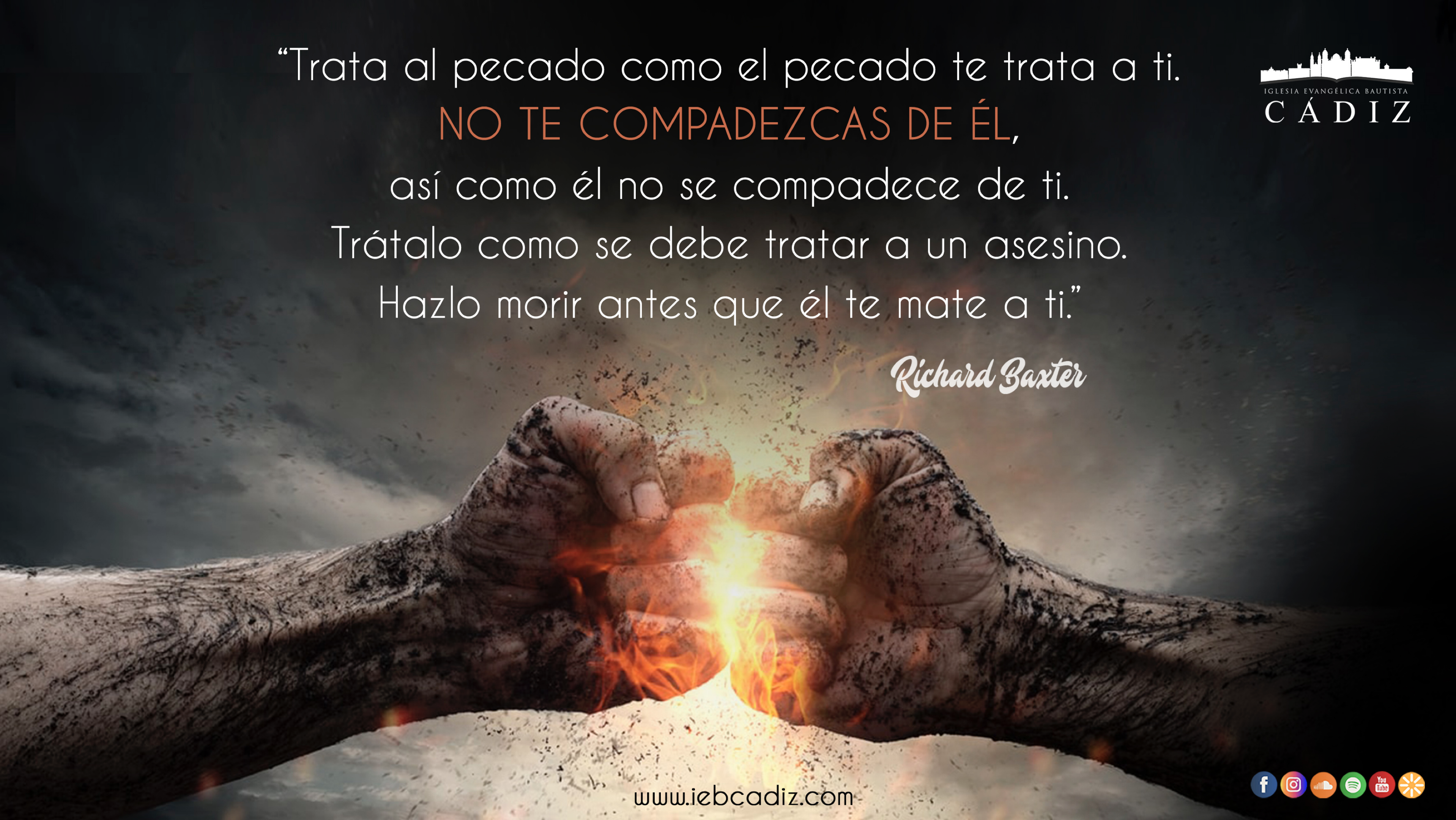 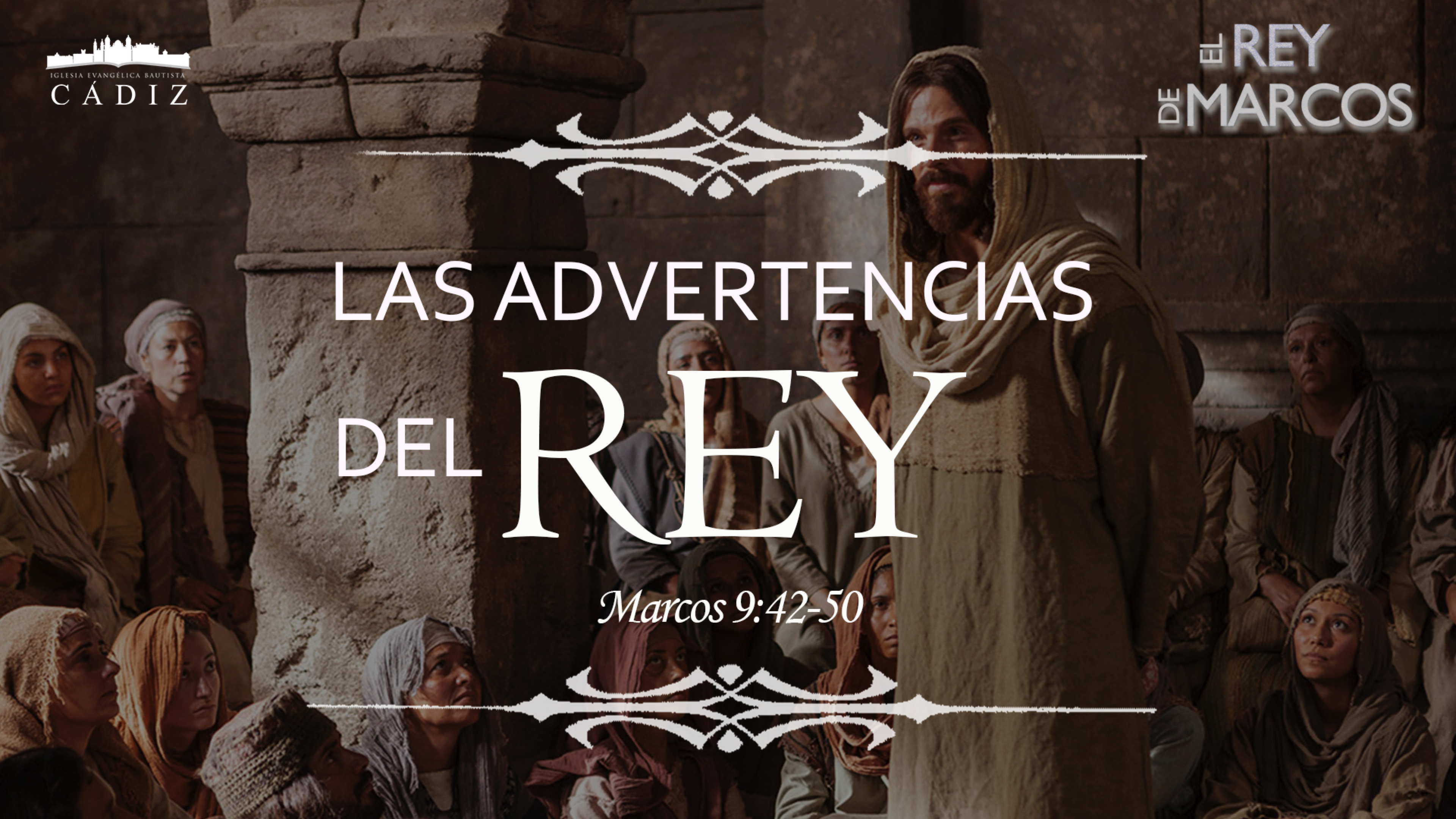 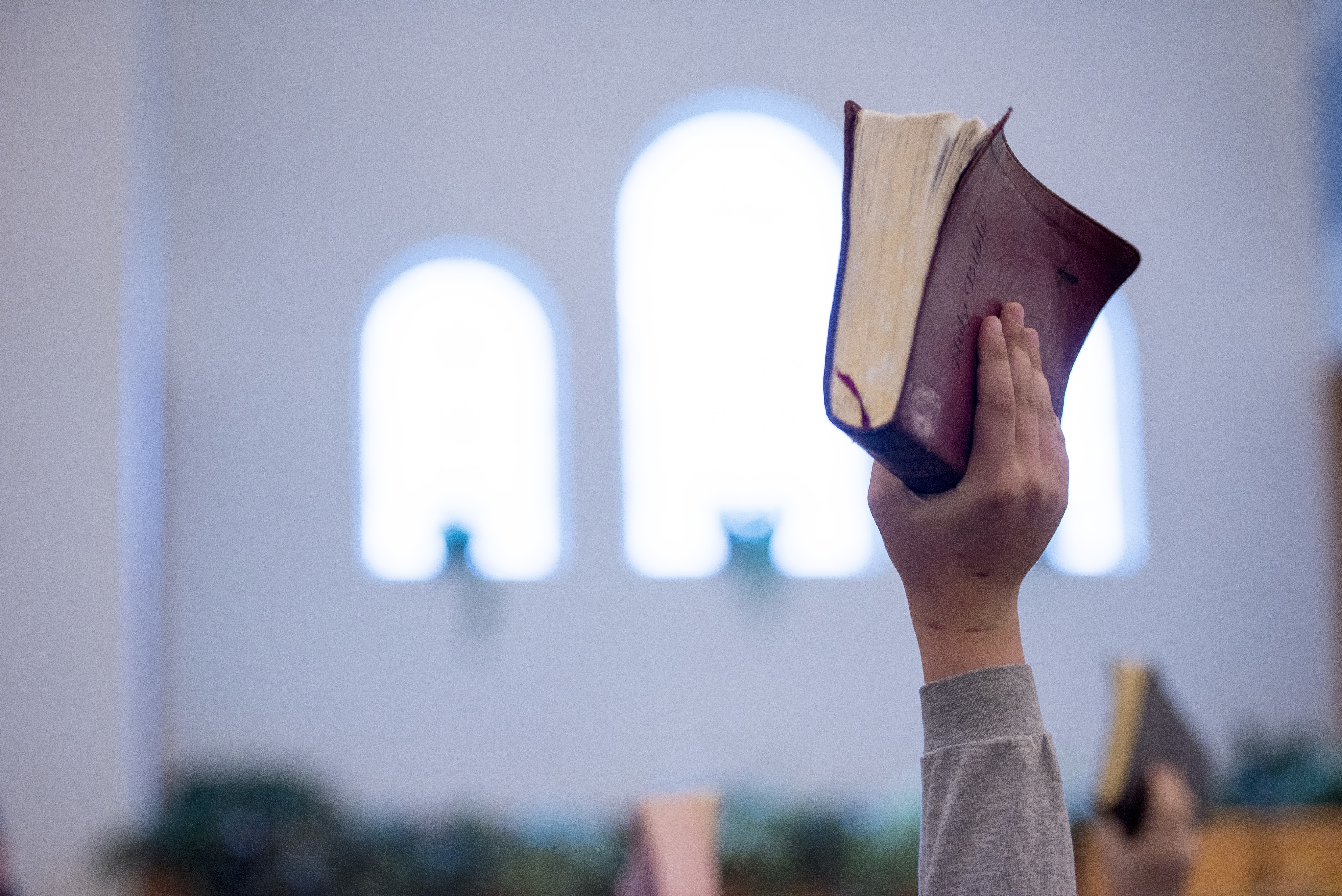 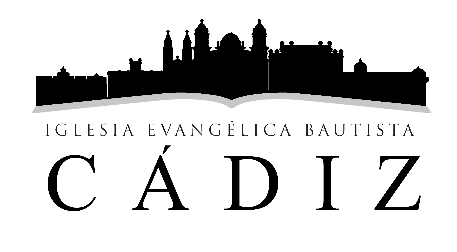 Necesito desarrollar nuevos hábitos
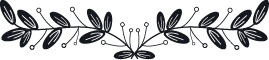 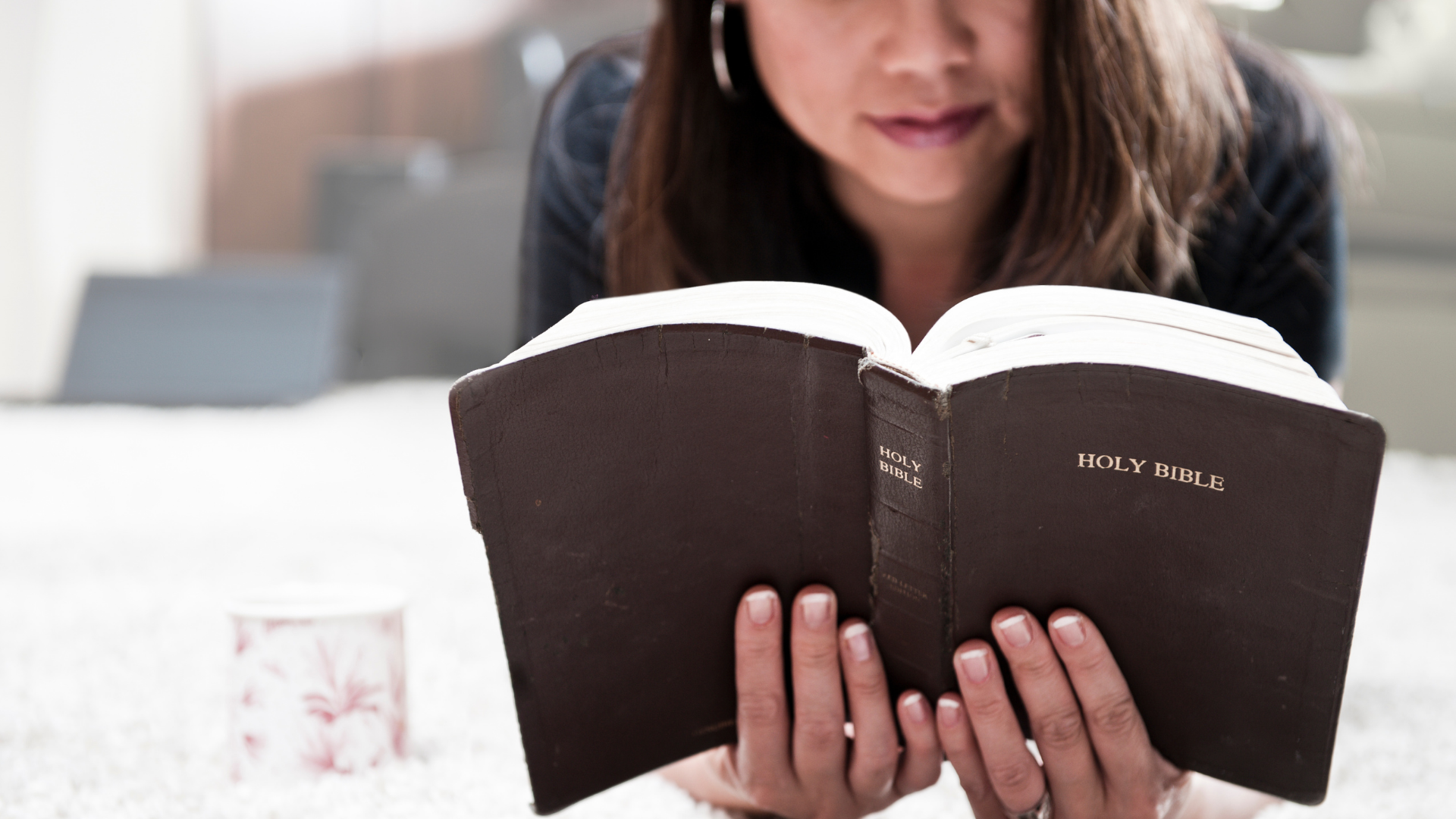 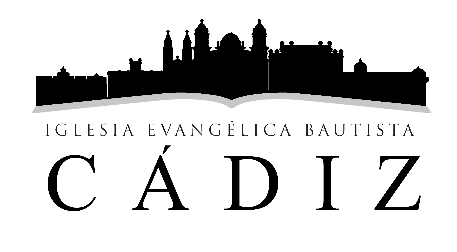 Tus hábitos no te pueden cambiar, 
pero sí te exponen a Aquel que puede cambiarte.
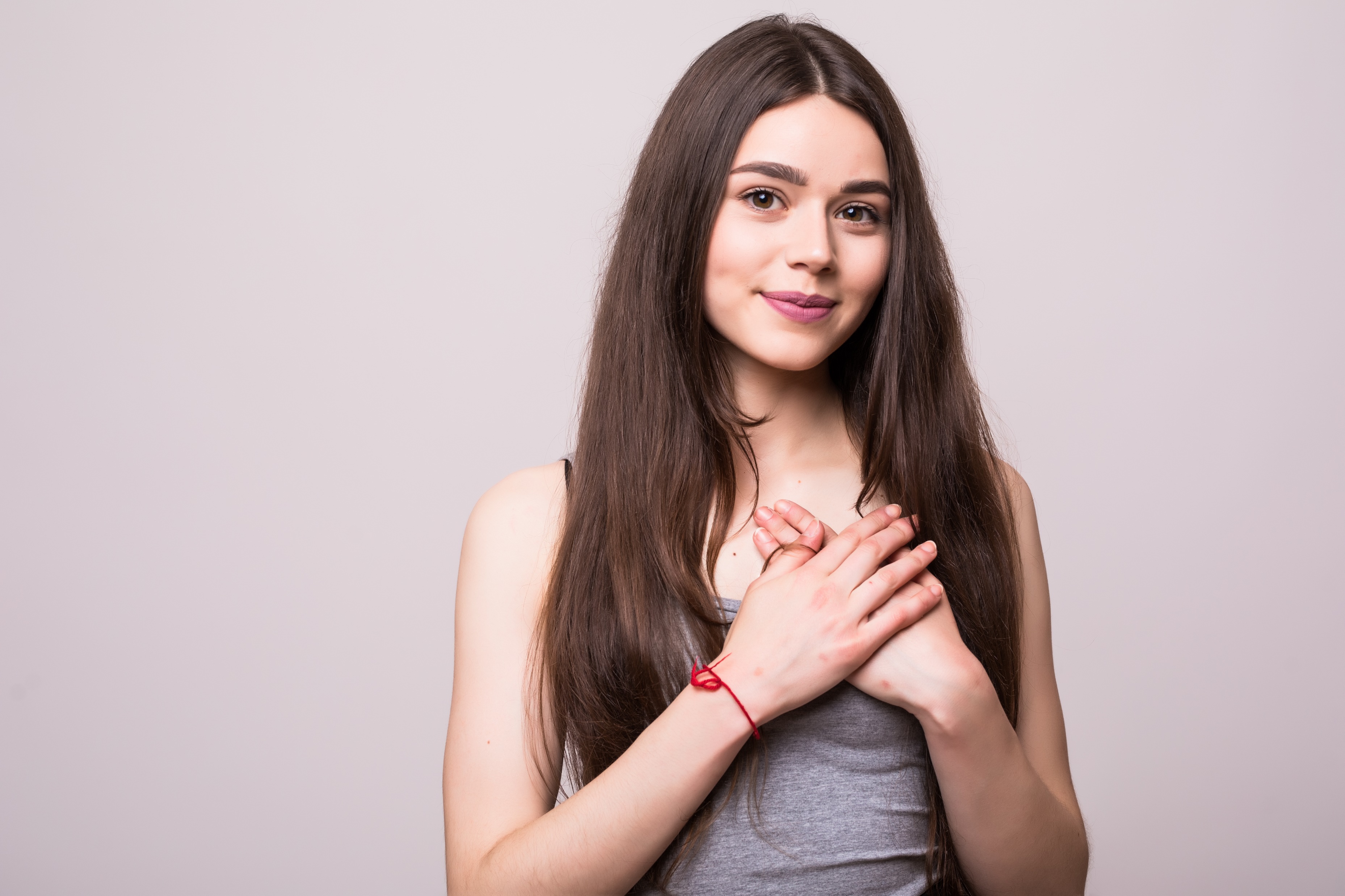 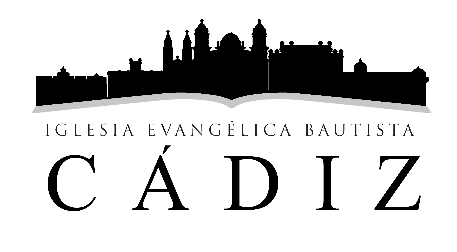 ¿Cómo hago para arruinar mi apetito por Dios?
Manteniendo hábitos 
que me alejan de él.


¿Cómo hago para aumentar mi hambre por Dios?
Desarrollando hábitos 
que me acerquen a él.
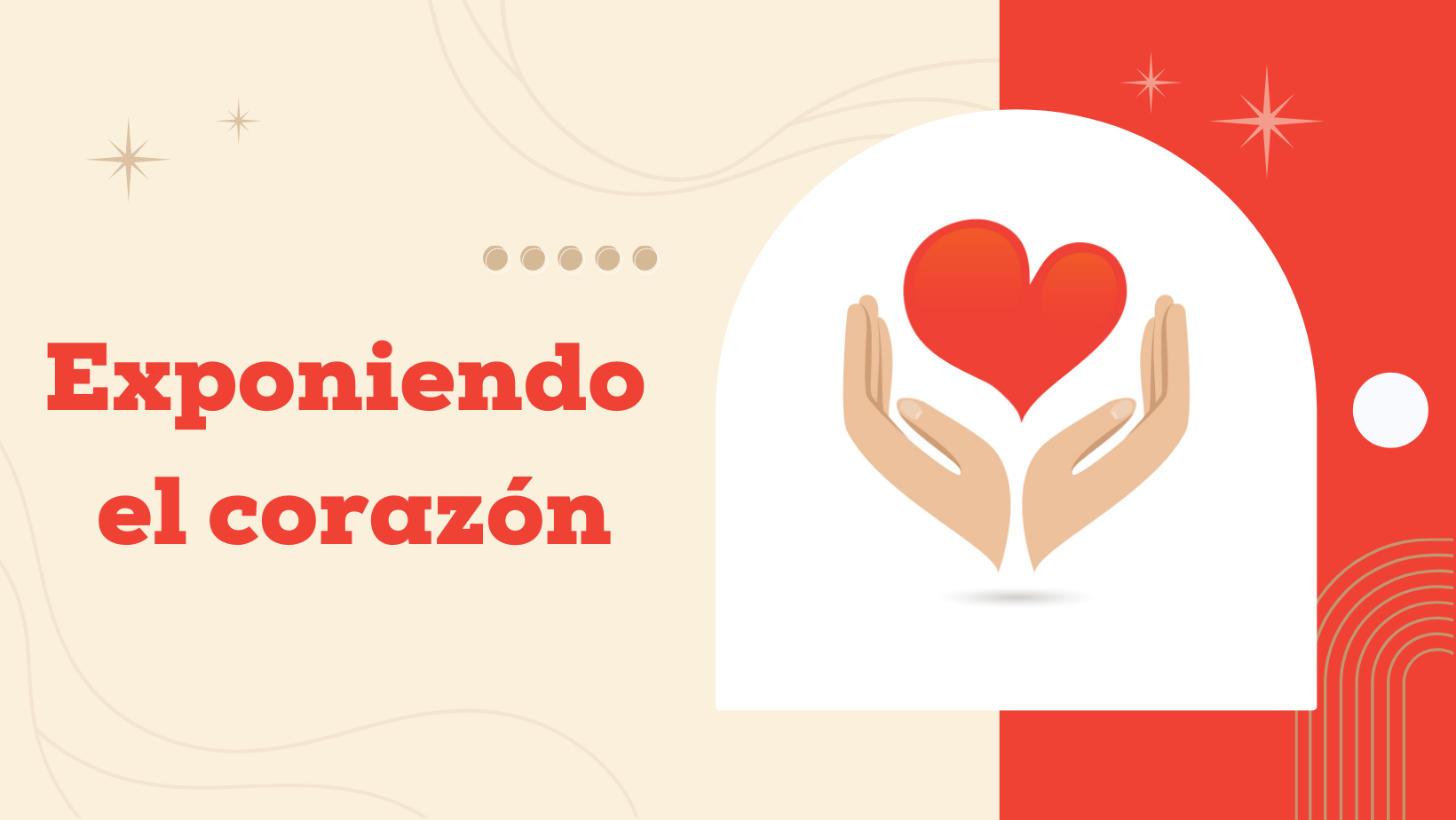 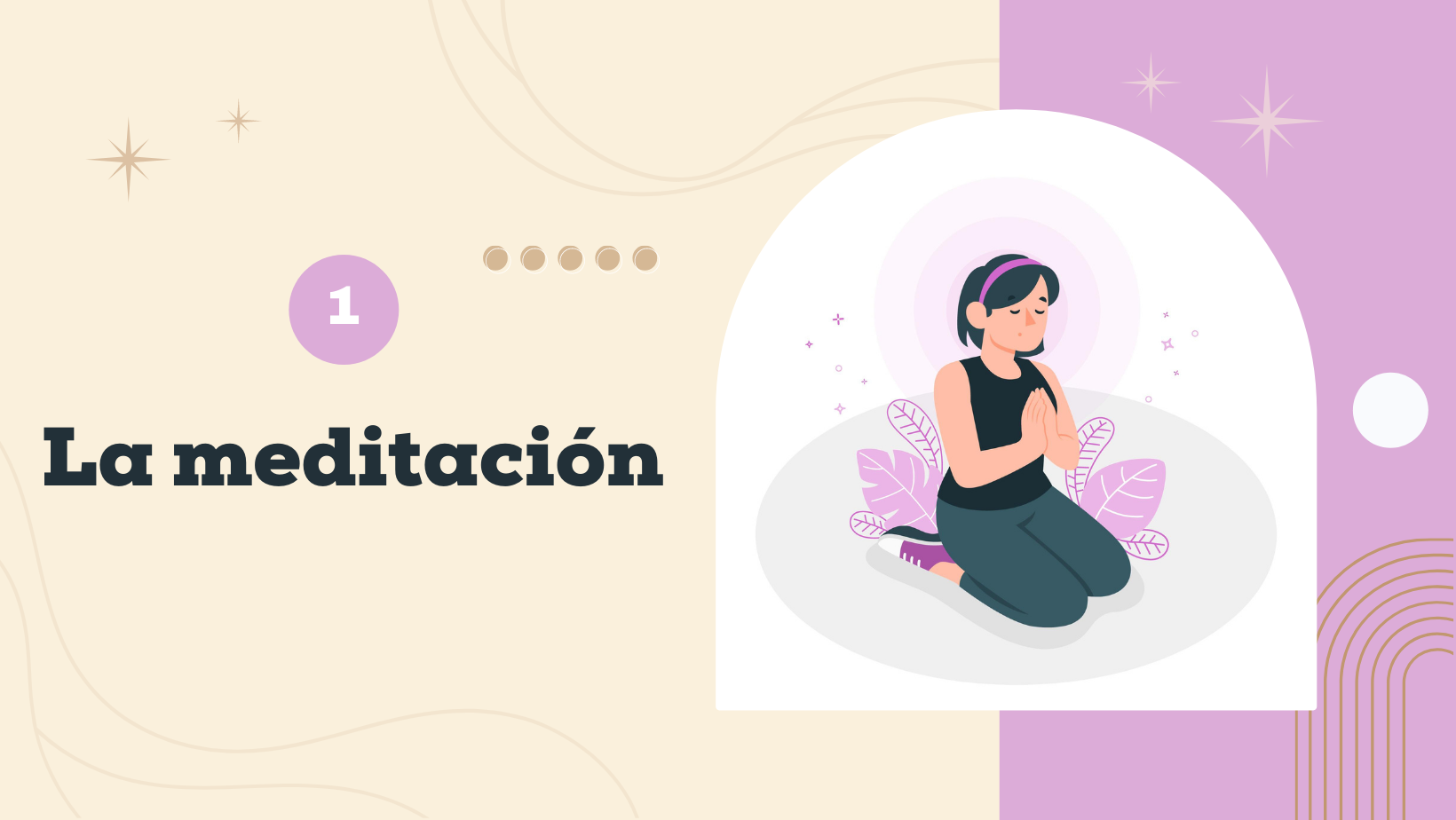 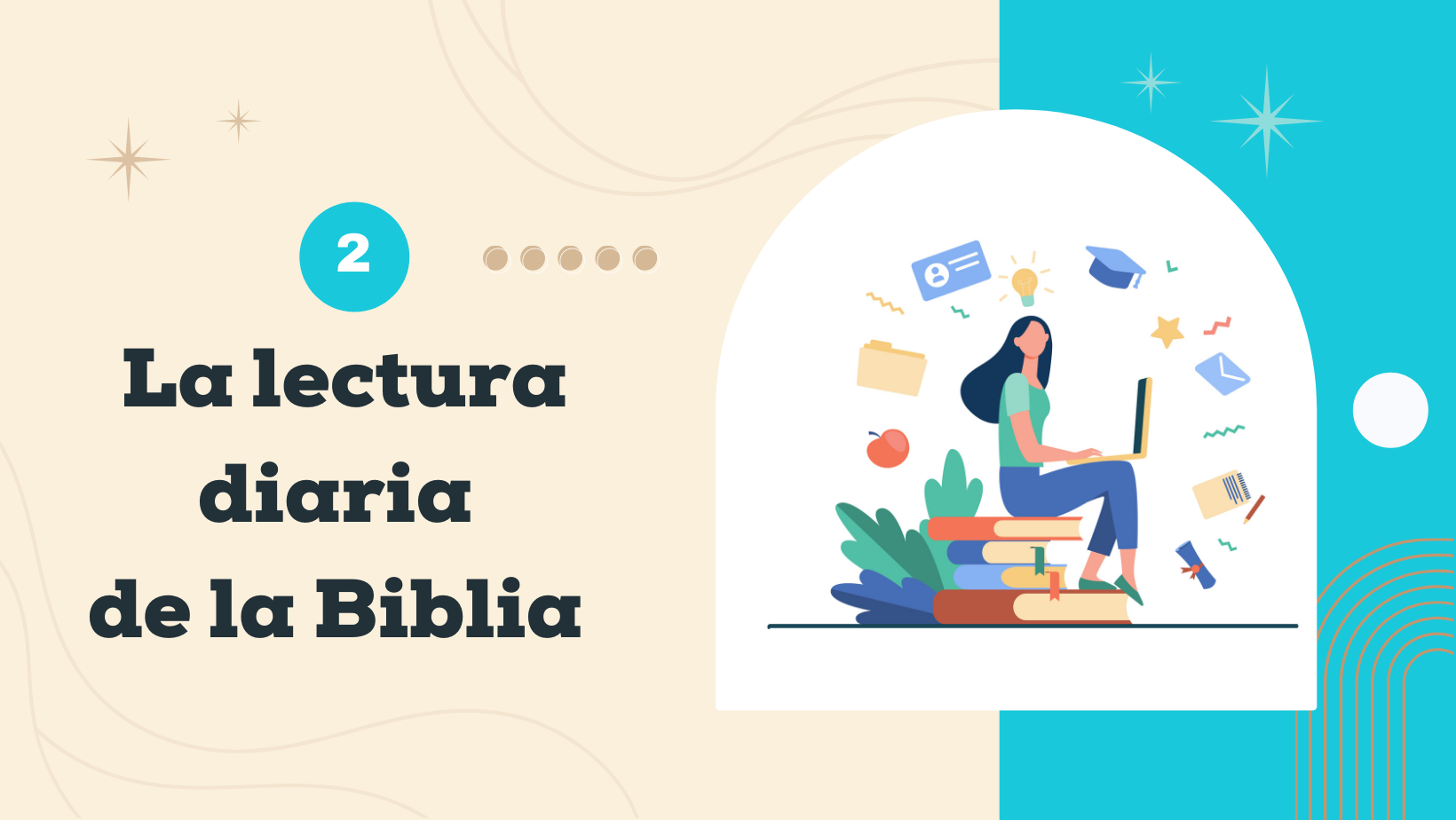 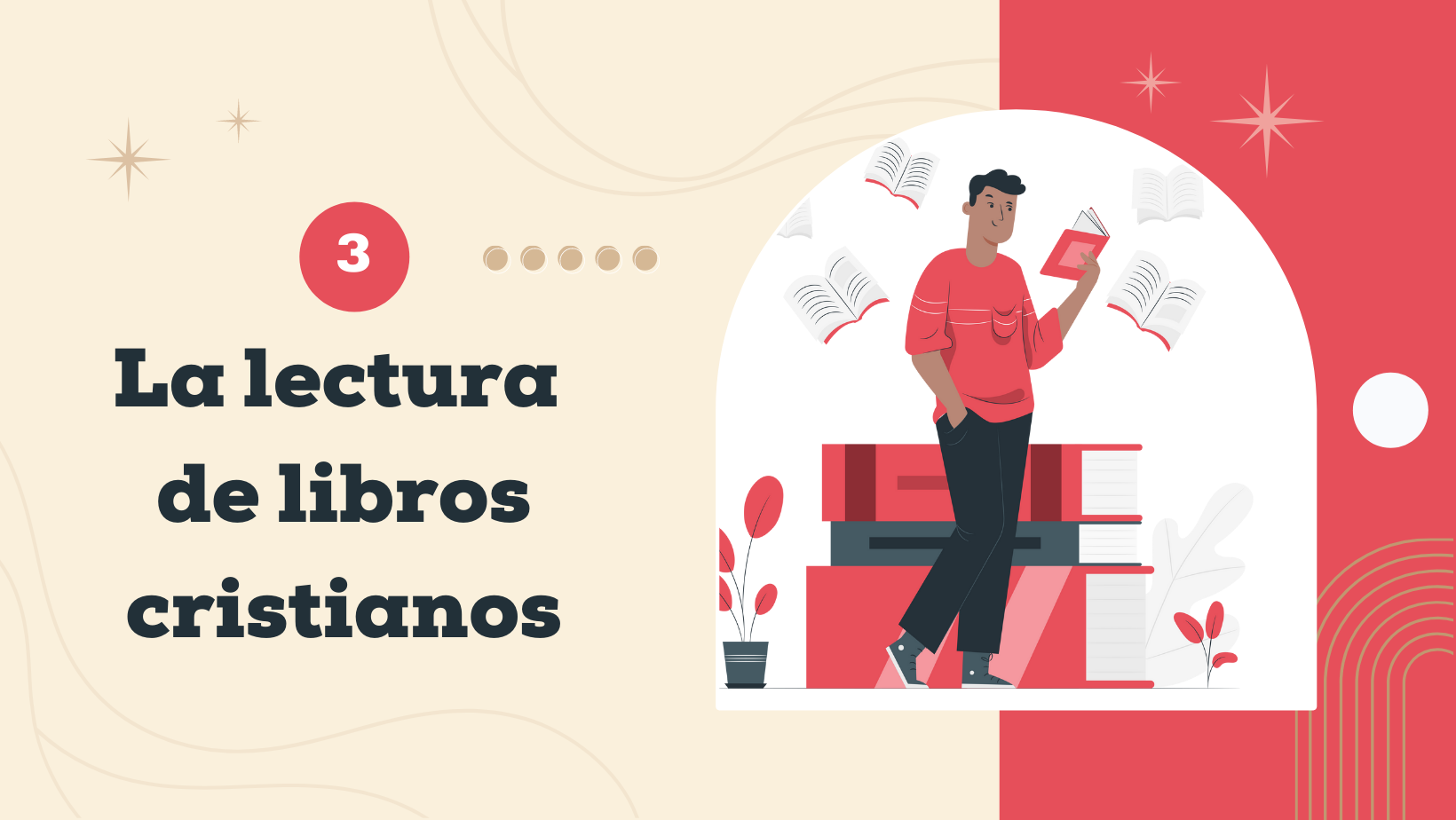 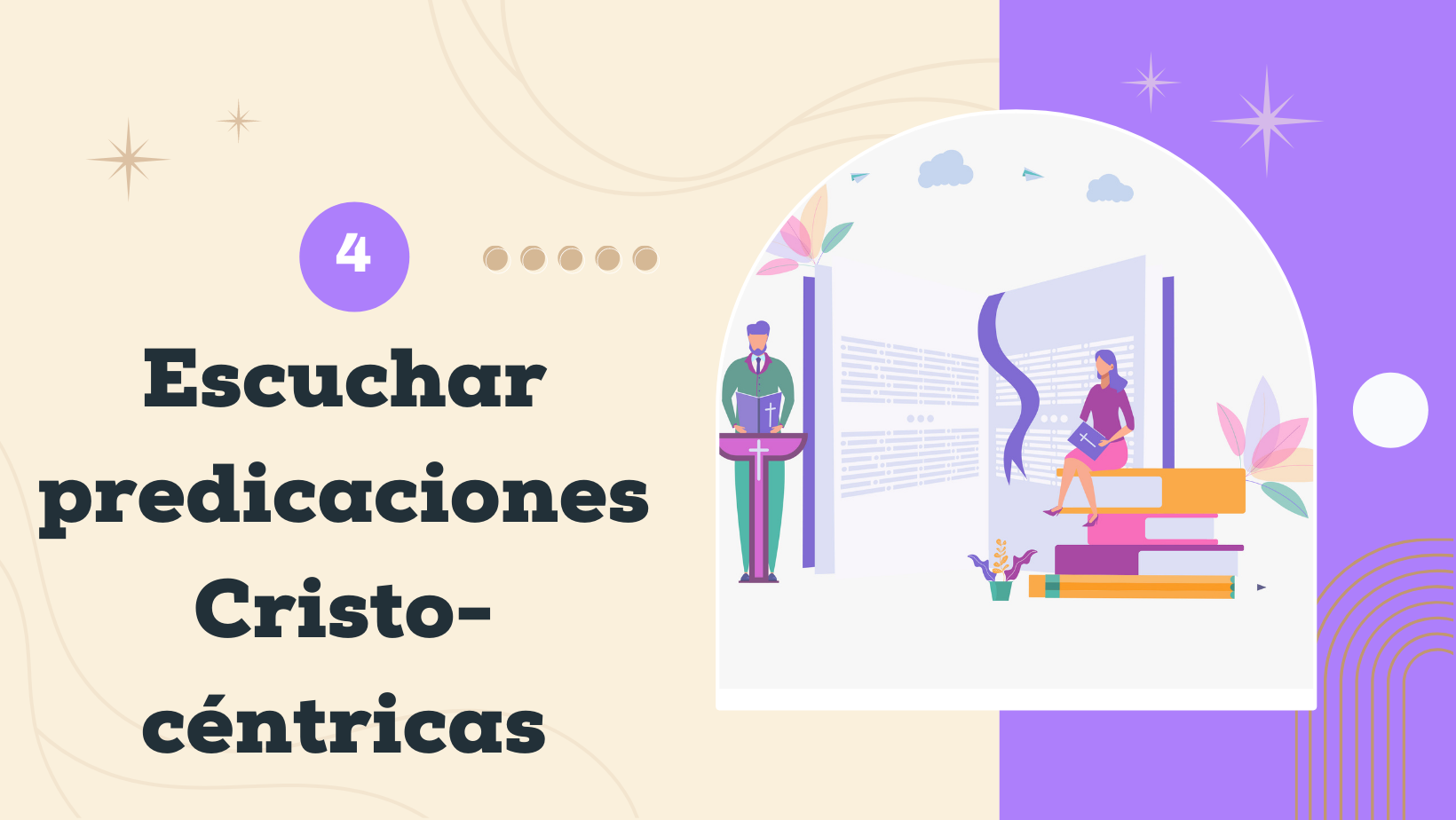 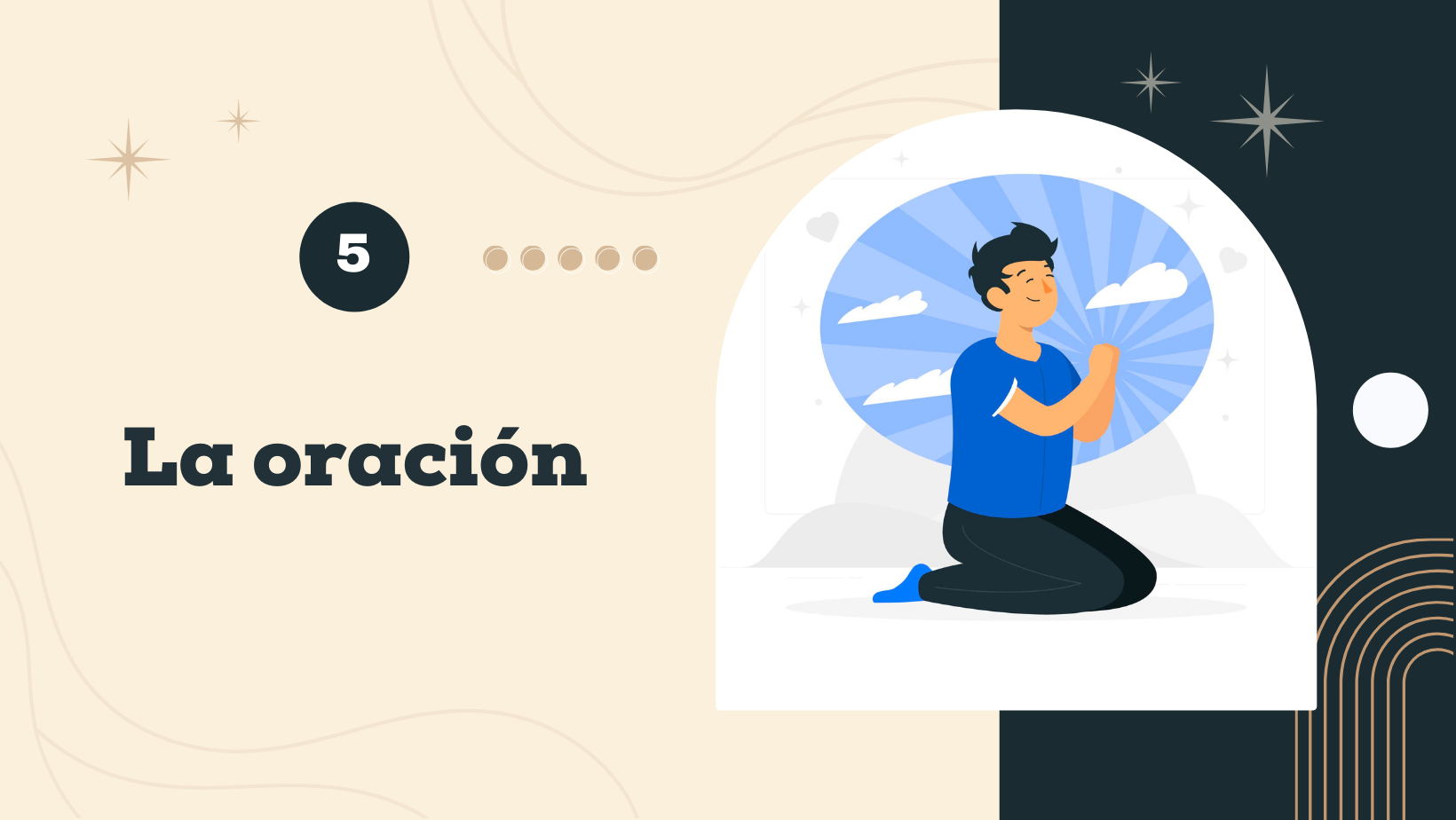 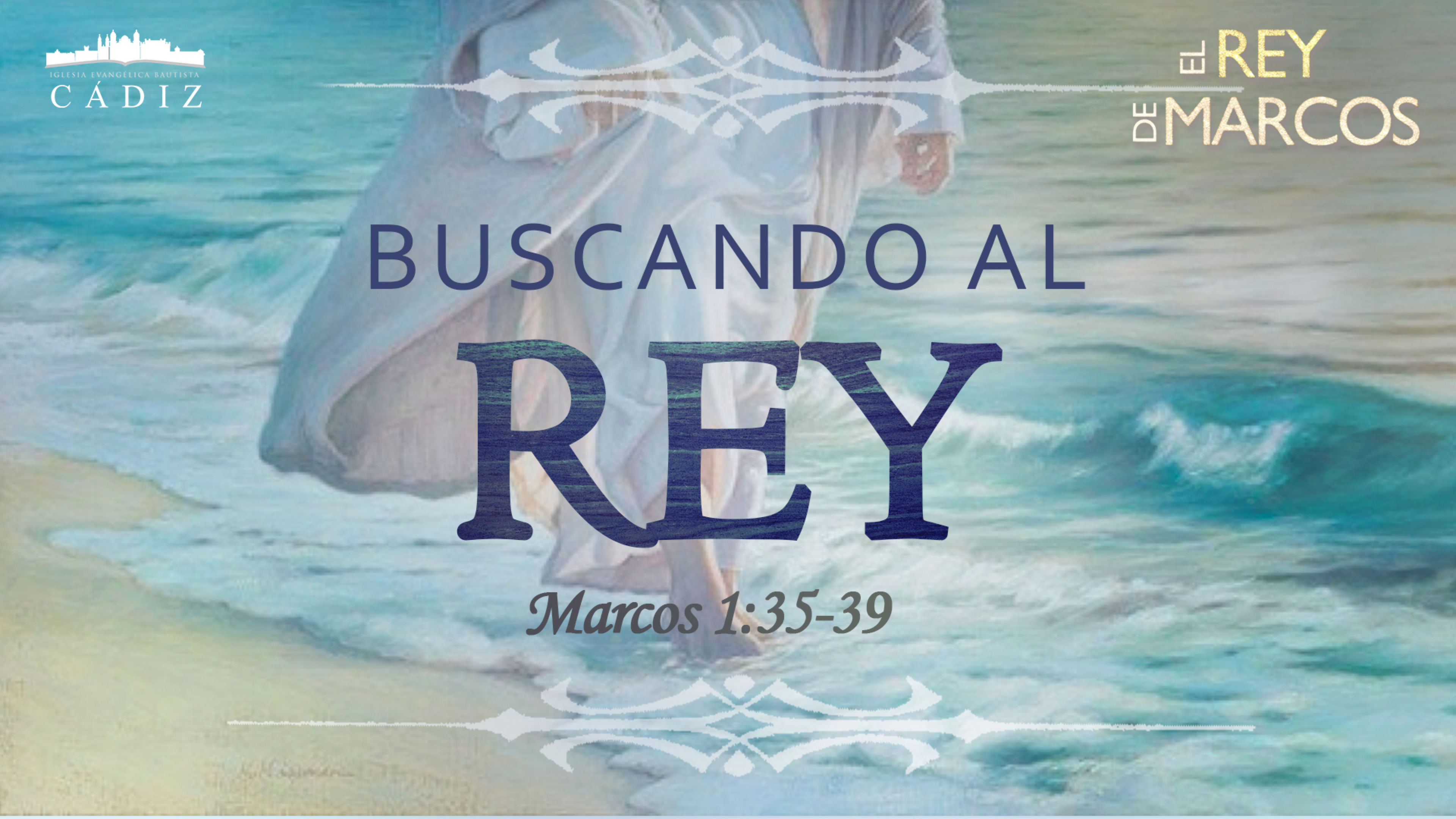 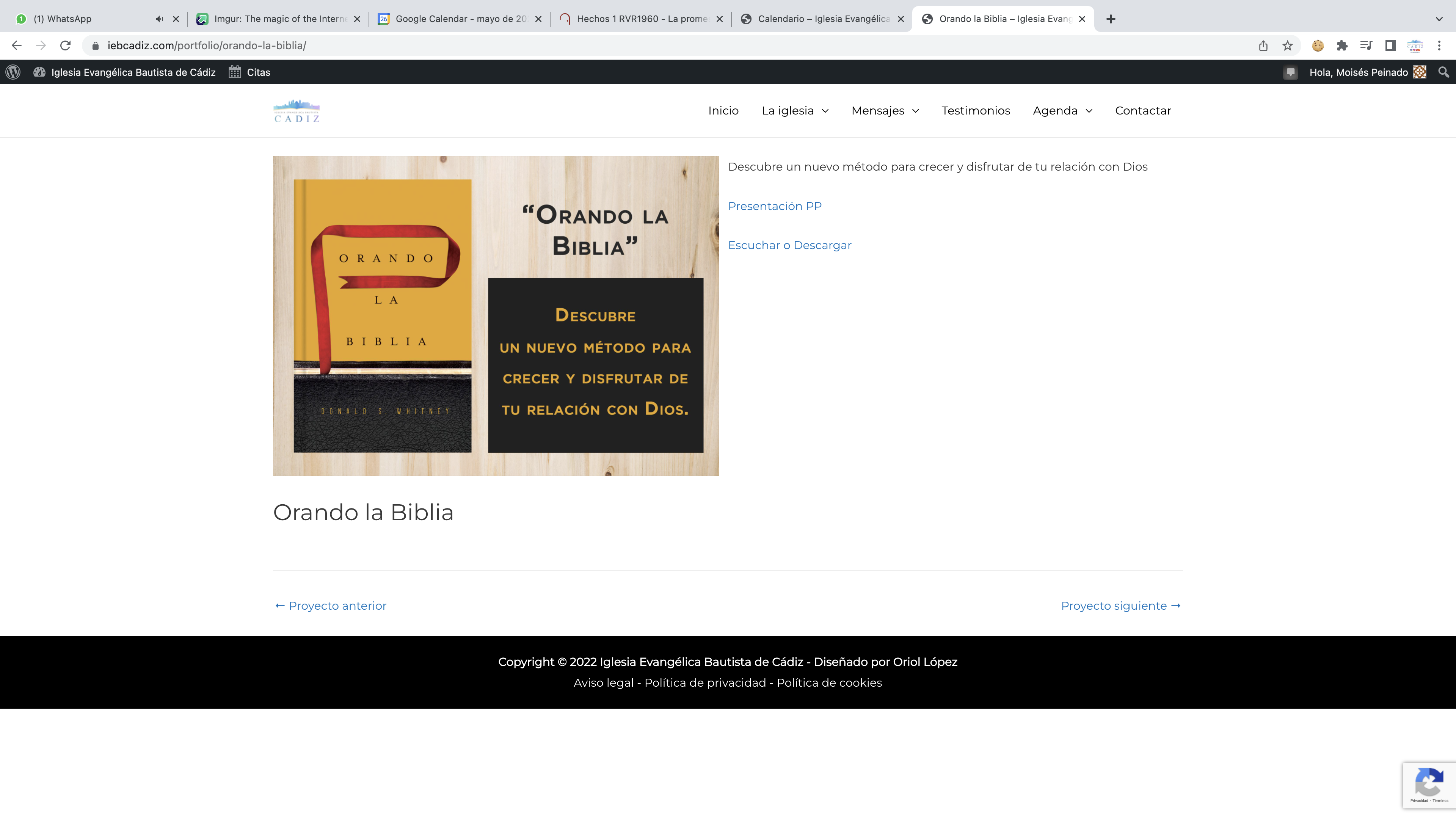 www.iebcadiz.com
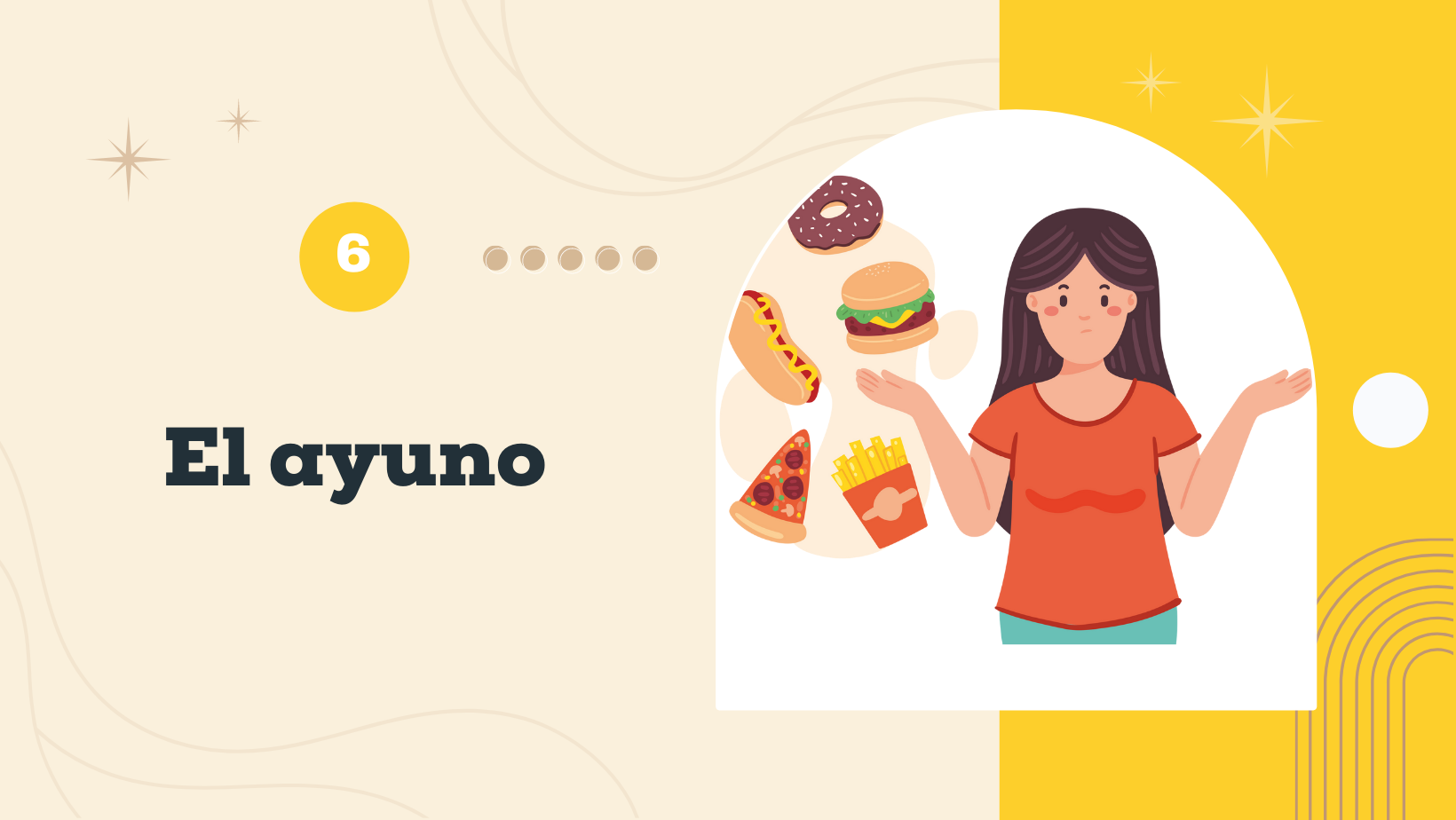 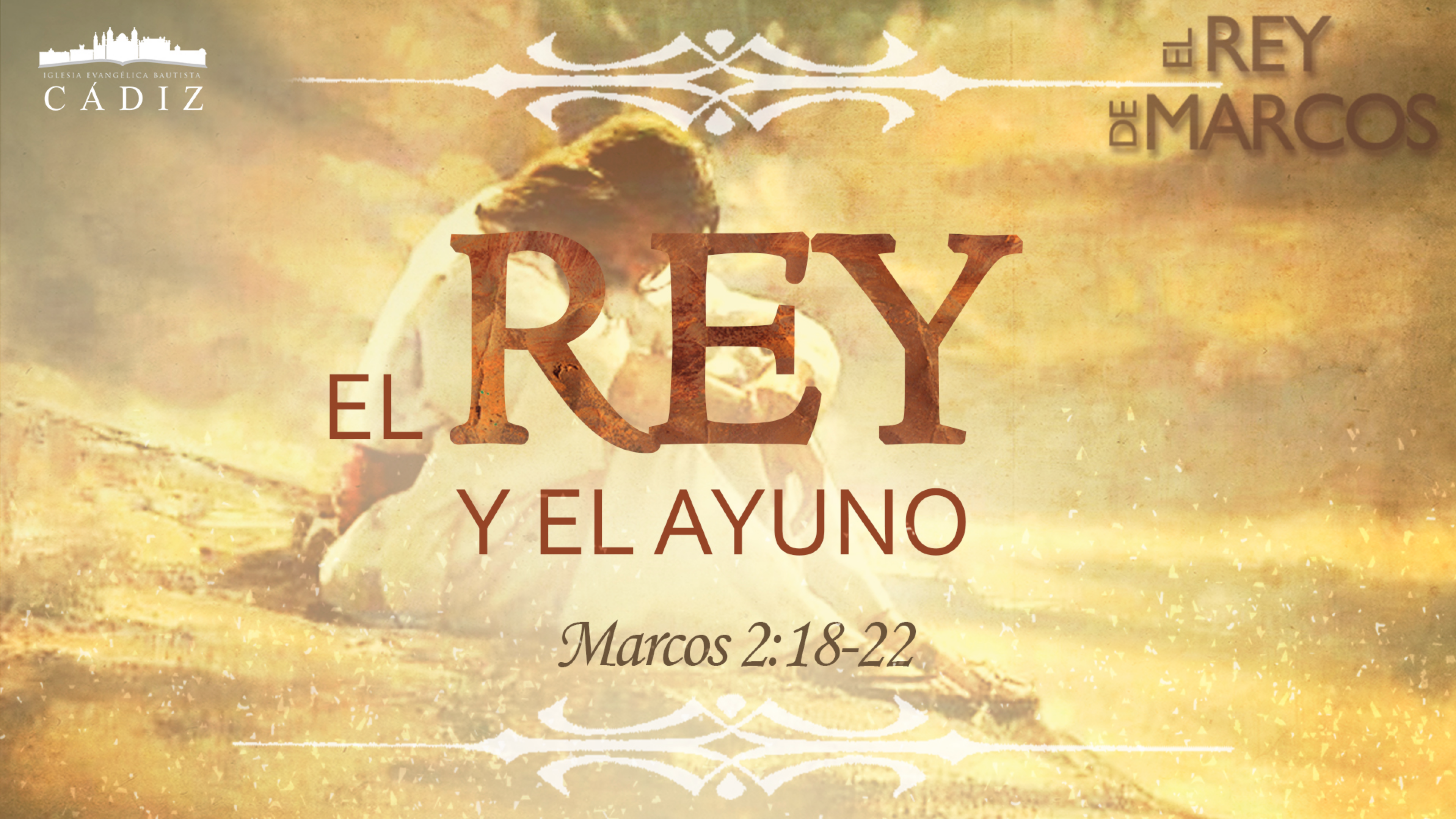 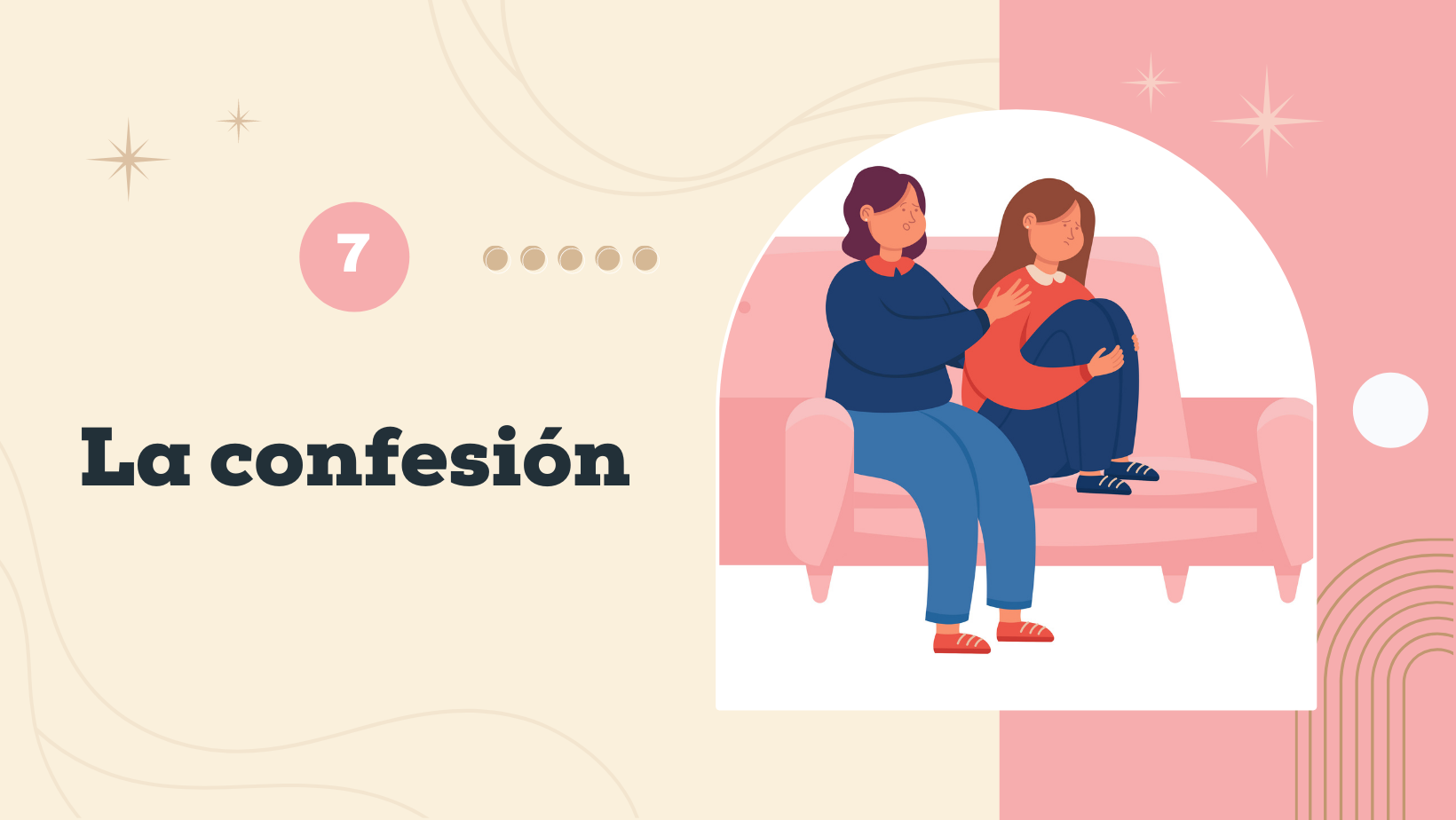 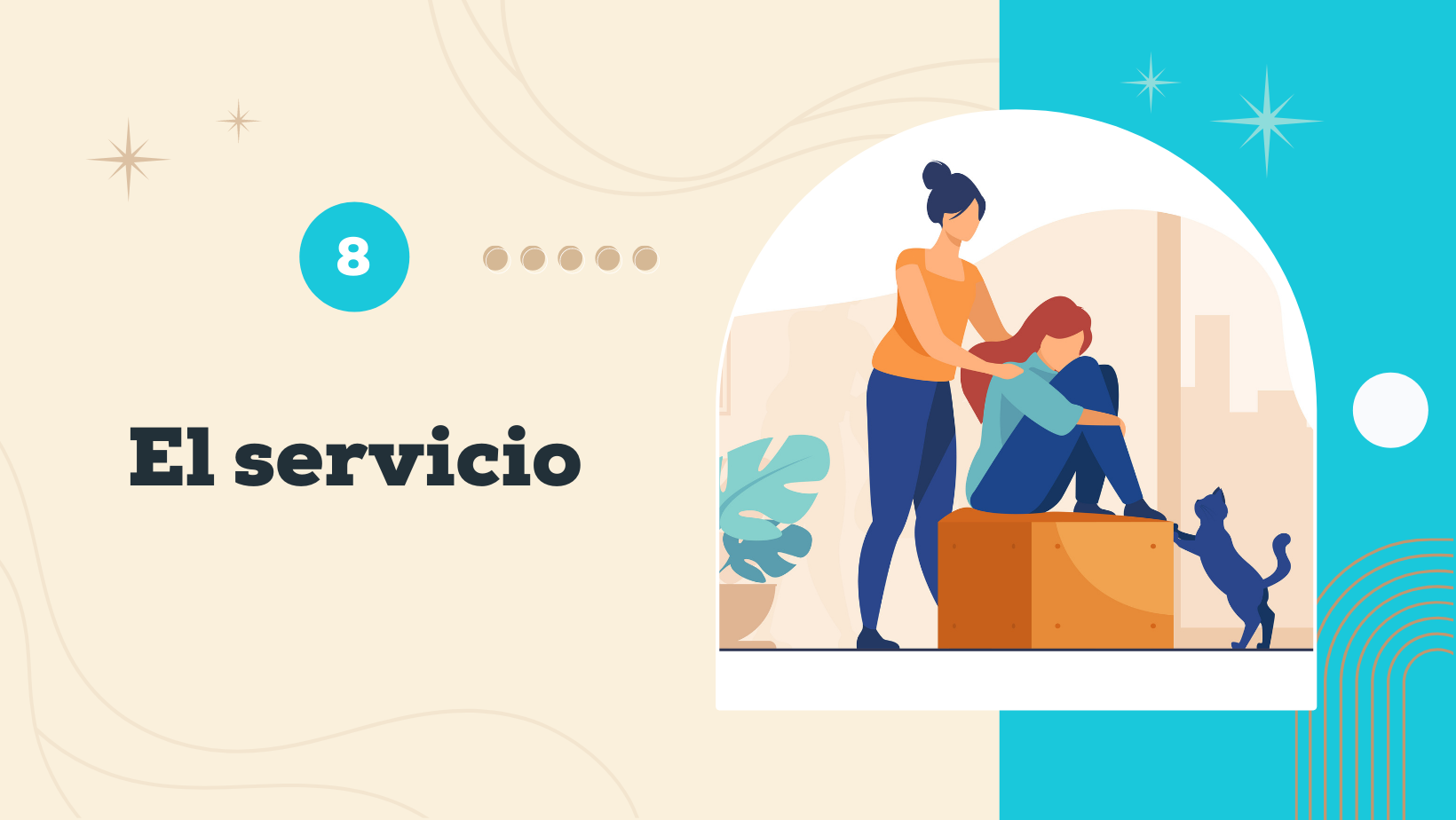 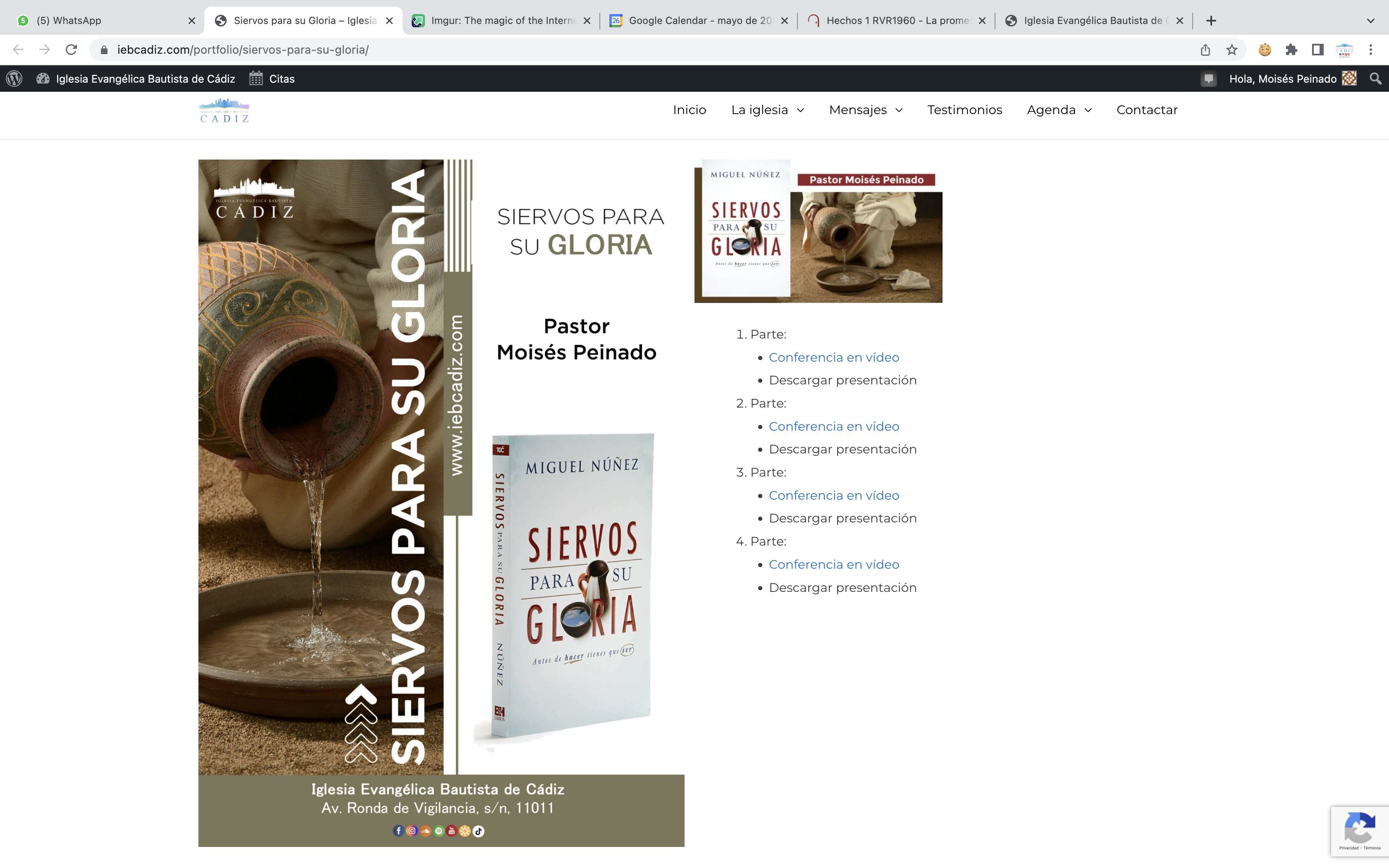 www.iebcadiz.com
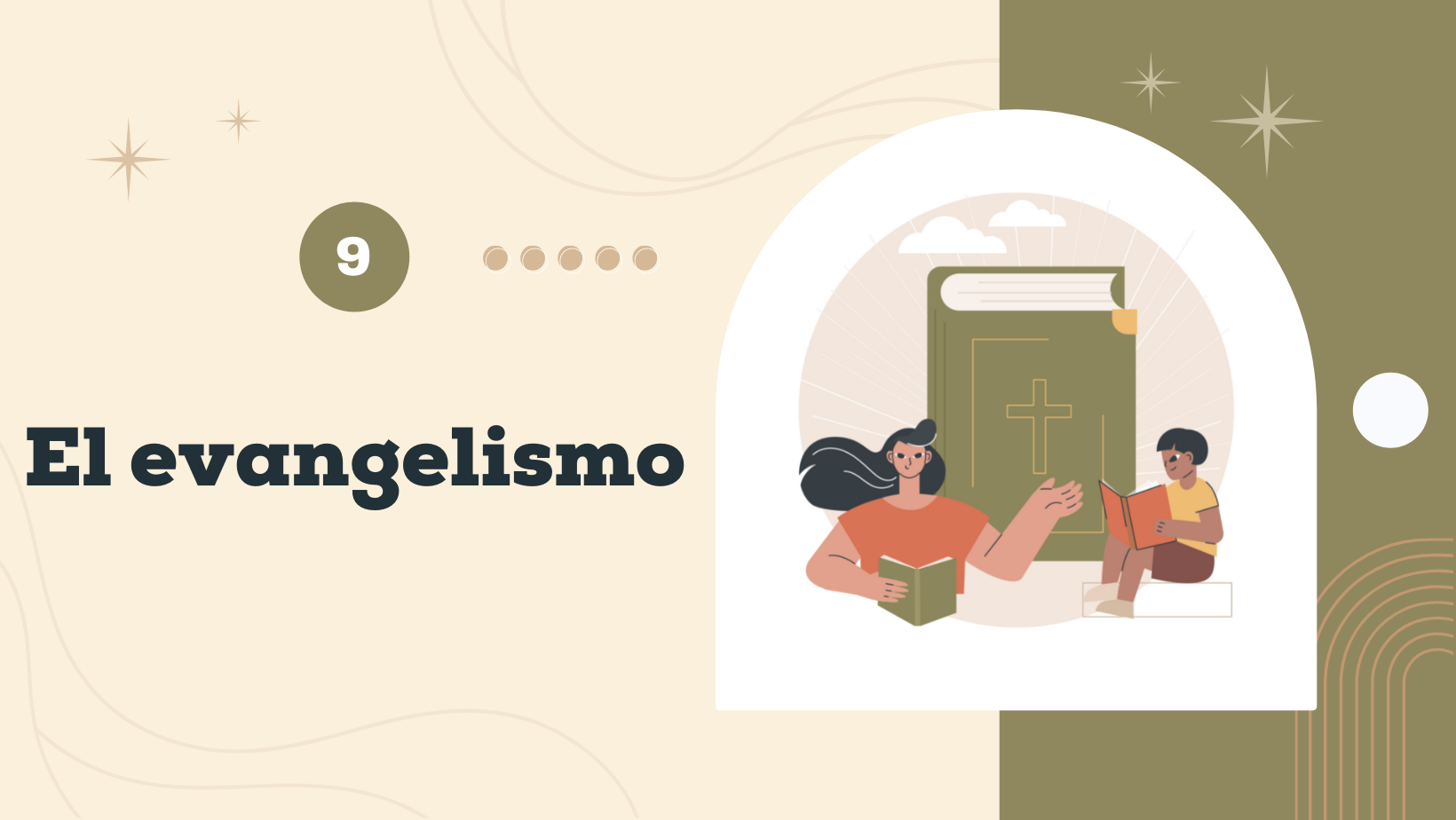 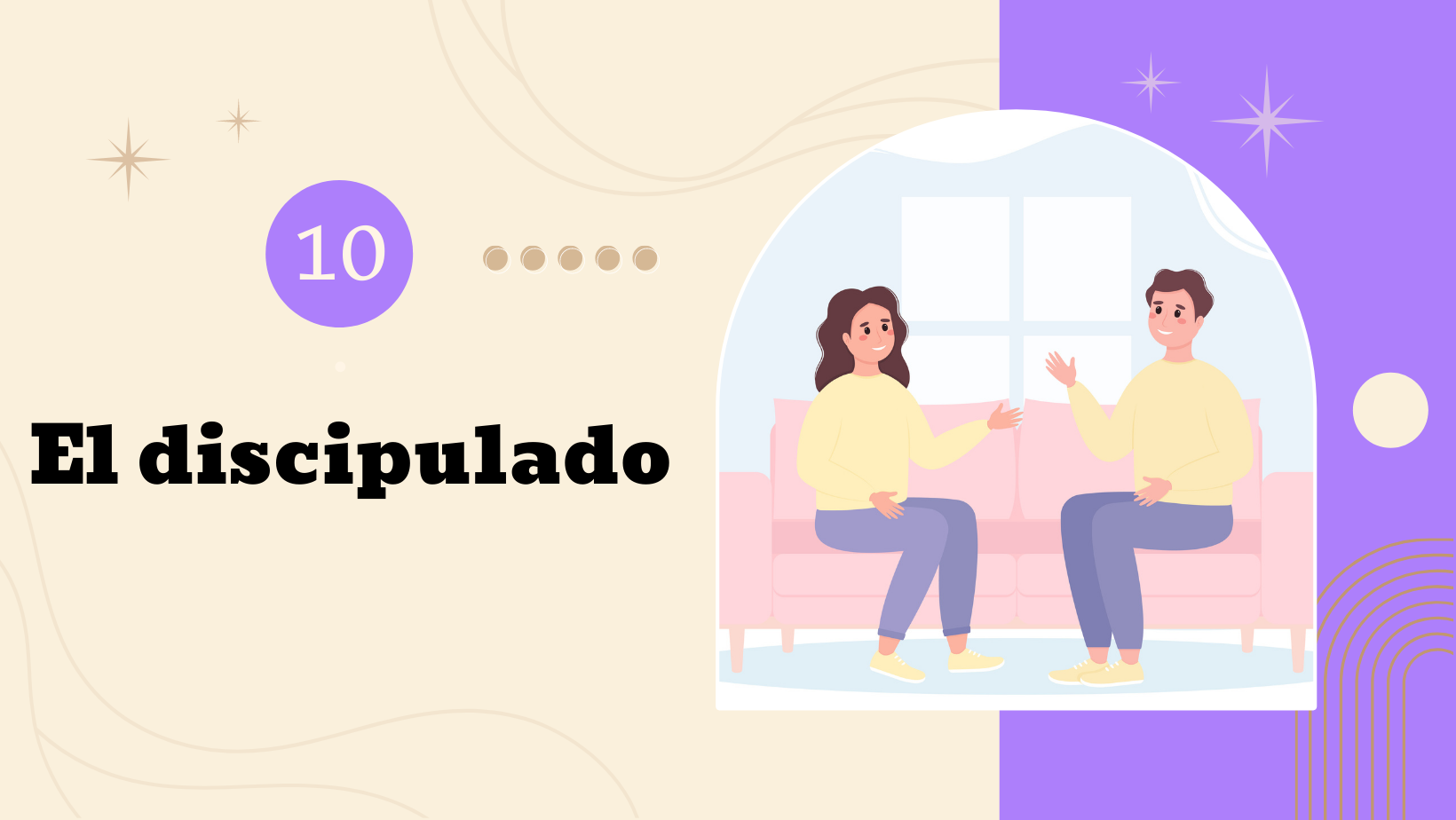 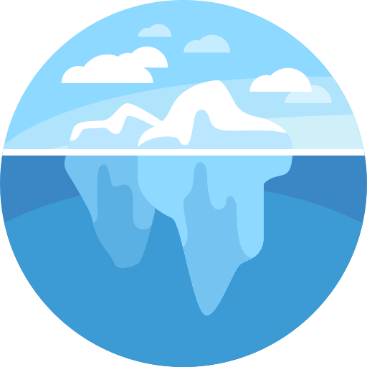 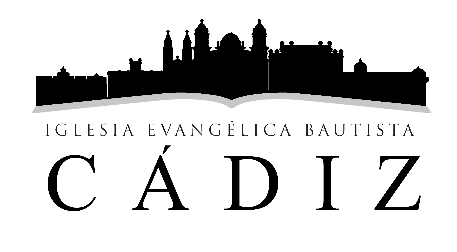 REFLEXIÓN EN GRUPOS PEQUEÑOS


¿Qué es lo más útil que podrías utilizar de este capítulo para la consejería?
En la lista de las 15 disciplinas marca las 5 que más sueles realizar y las 5 que más te cuestan poner en práctica. (Cuenta los beneficios que las disciplinas ofrecen a tu vida y explica porque otras te cuestan tanto practicarlas)
¿Qué cosas crees que tienes que cortar para proteger la salud espiritual de tu corazón?
    (Piensa en diferentes cosas que te afectan personalmente)
4. ¿Qué piensas sobre la responsabilidad que tenemos para cambiar? 
    (Medita sobre la ilustración de la lluvia y del bronceado)
5. ¿Qué hábitos crees que podrías comenzar a trabajar para obtener cambios profundos en  tu vida?